Keeping it Real
Design Thinking for Training on QM Standards
Lynn Wahl
Center for Teaching and Learning
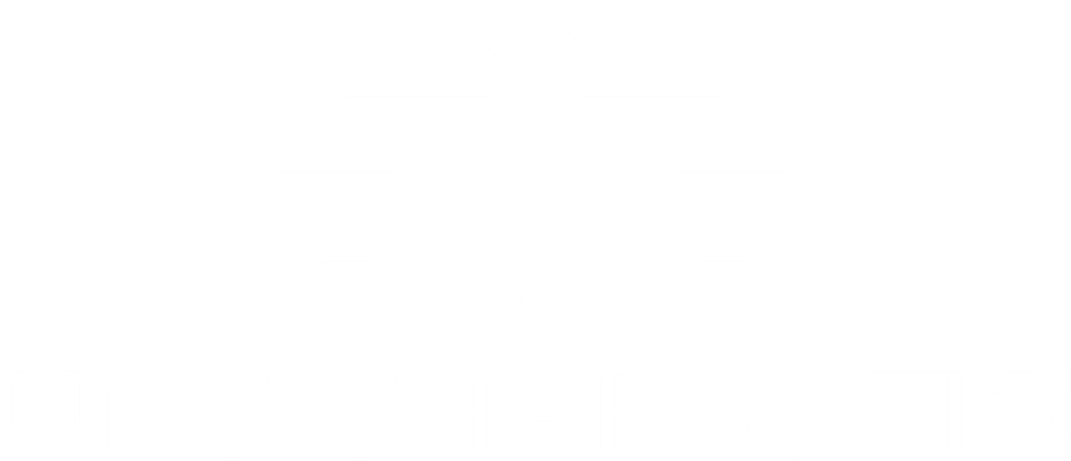 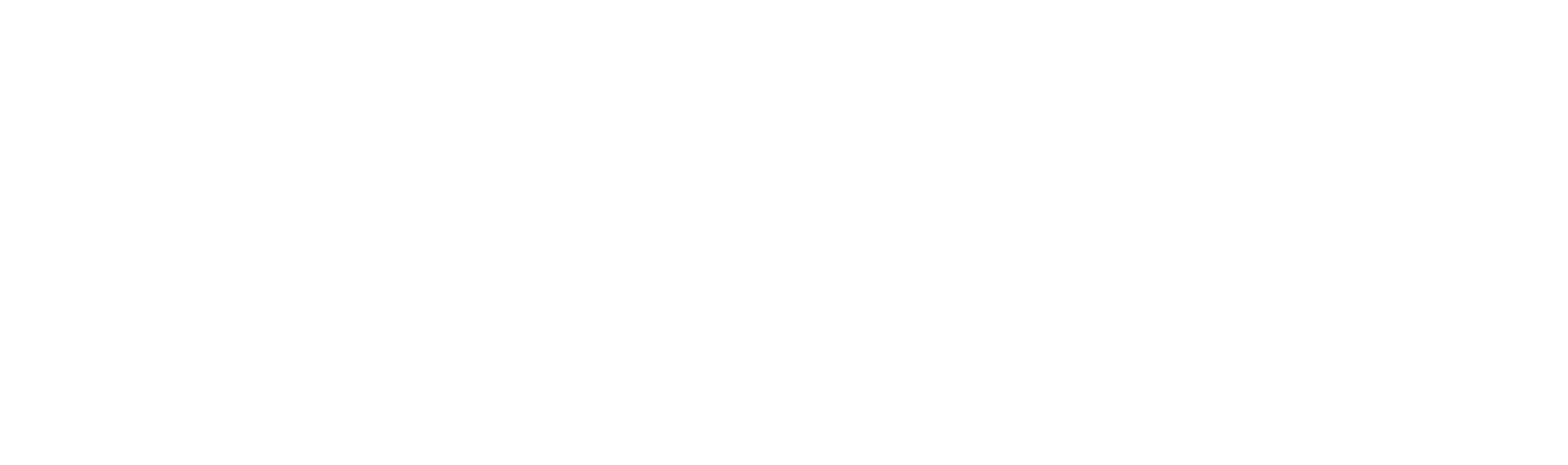 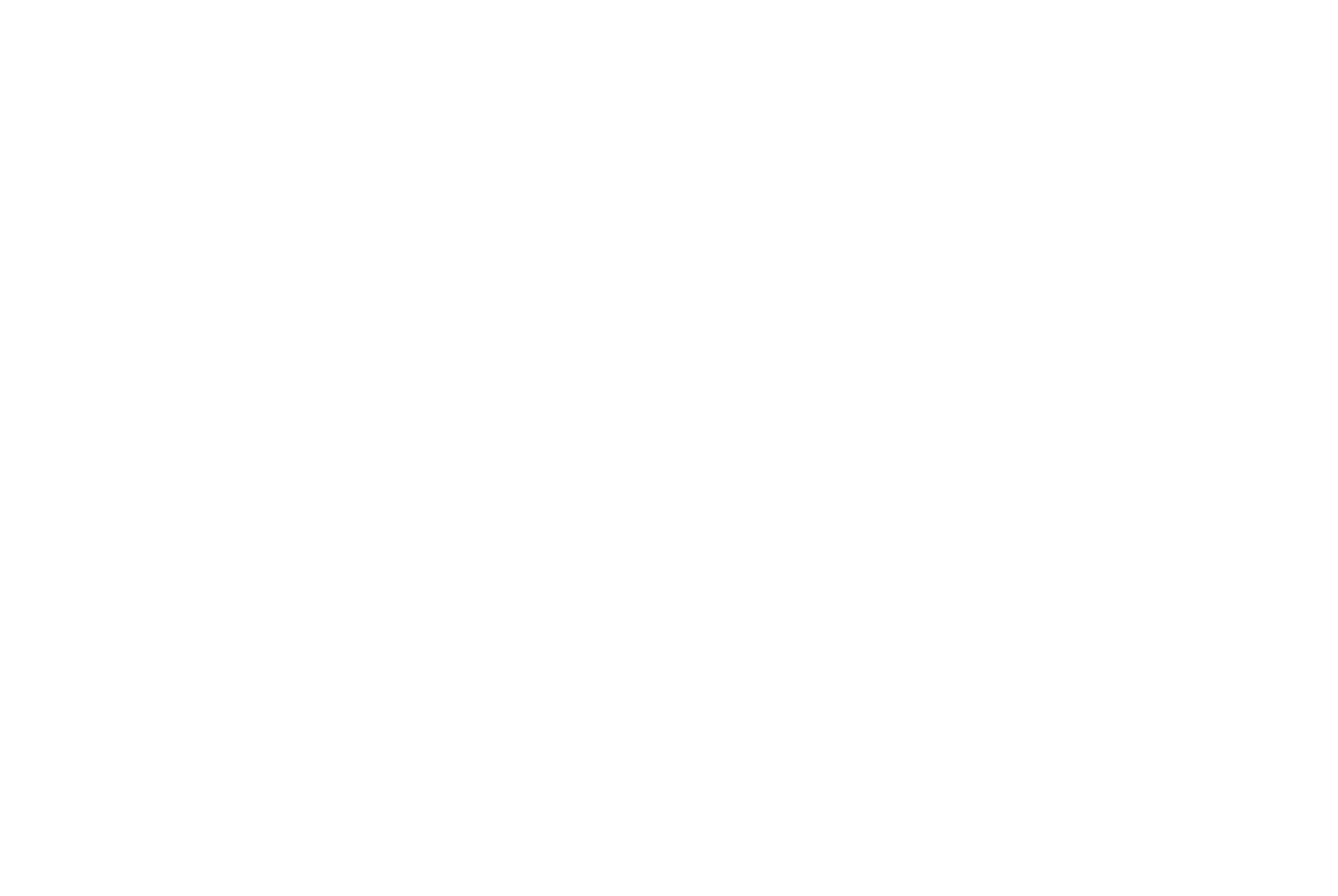 What is Design Thinking?
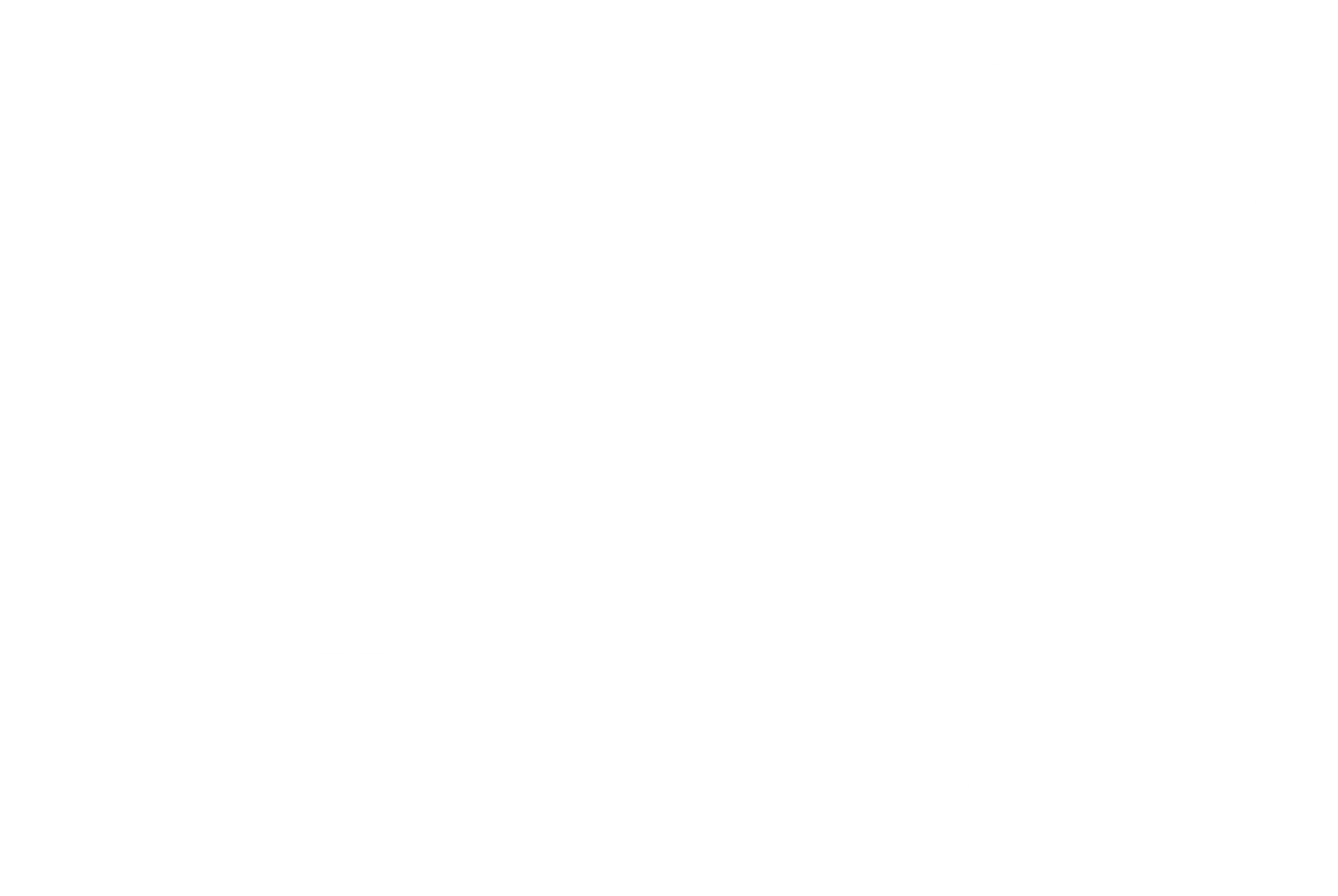 Design Thinking
Empathize
Define
Ideate
Prototype
Test
Interaction Design Foundation (2018)
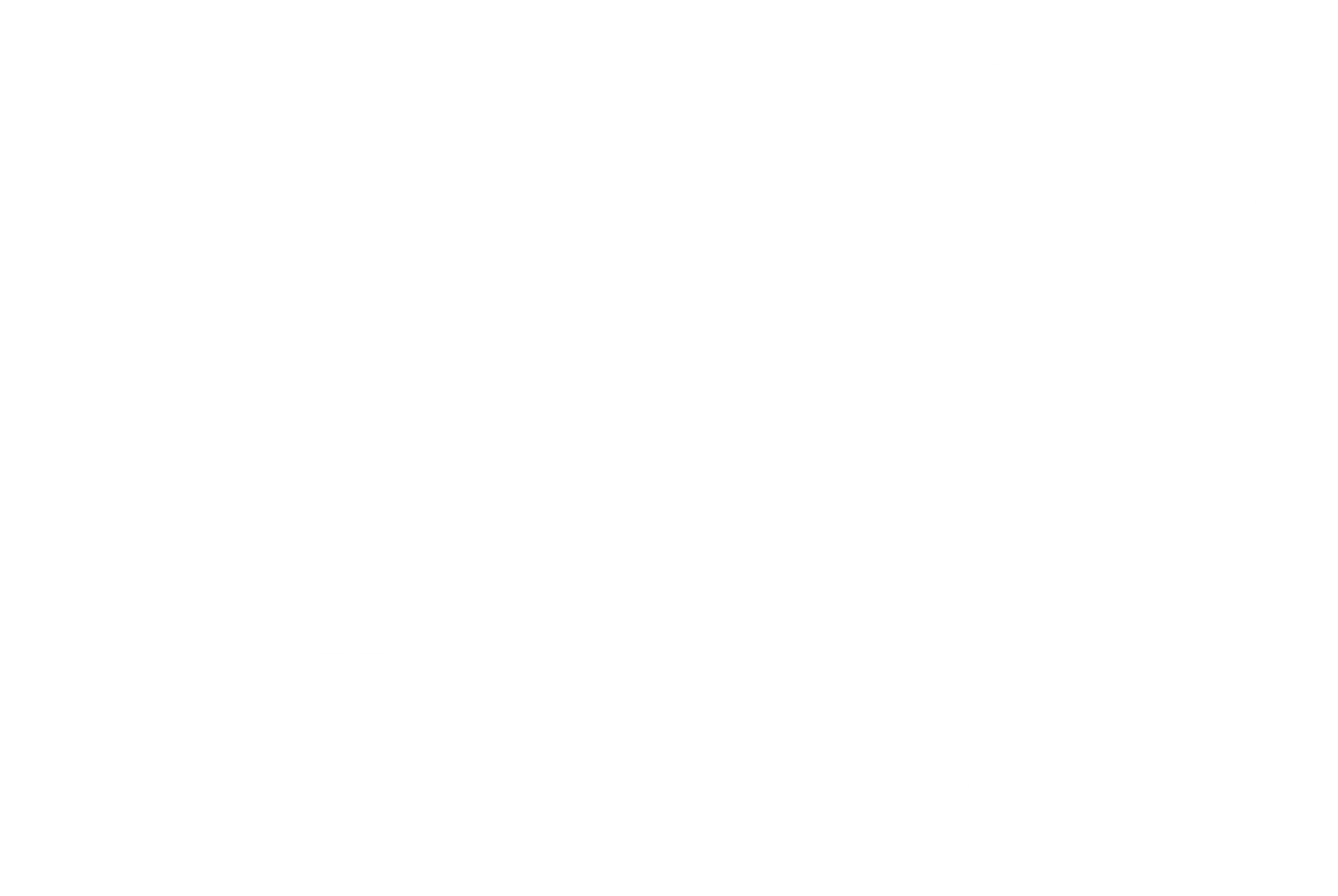 We start with a challenge.
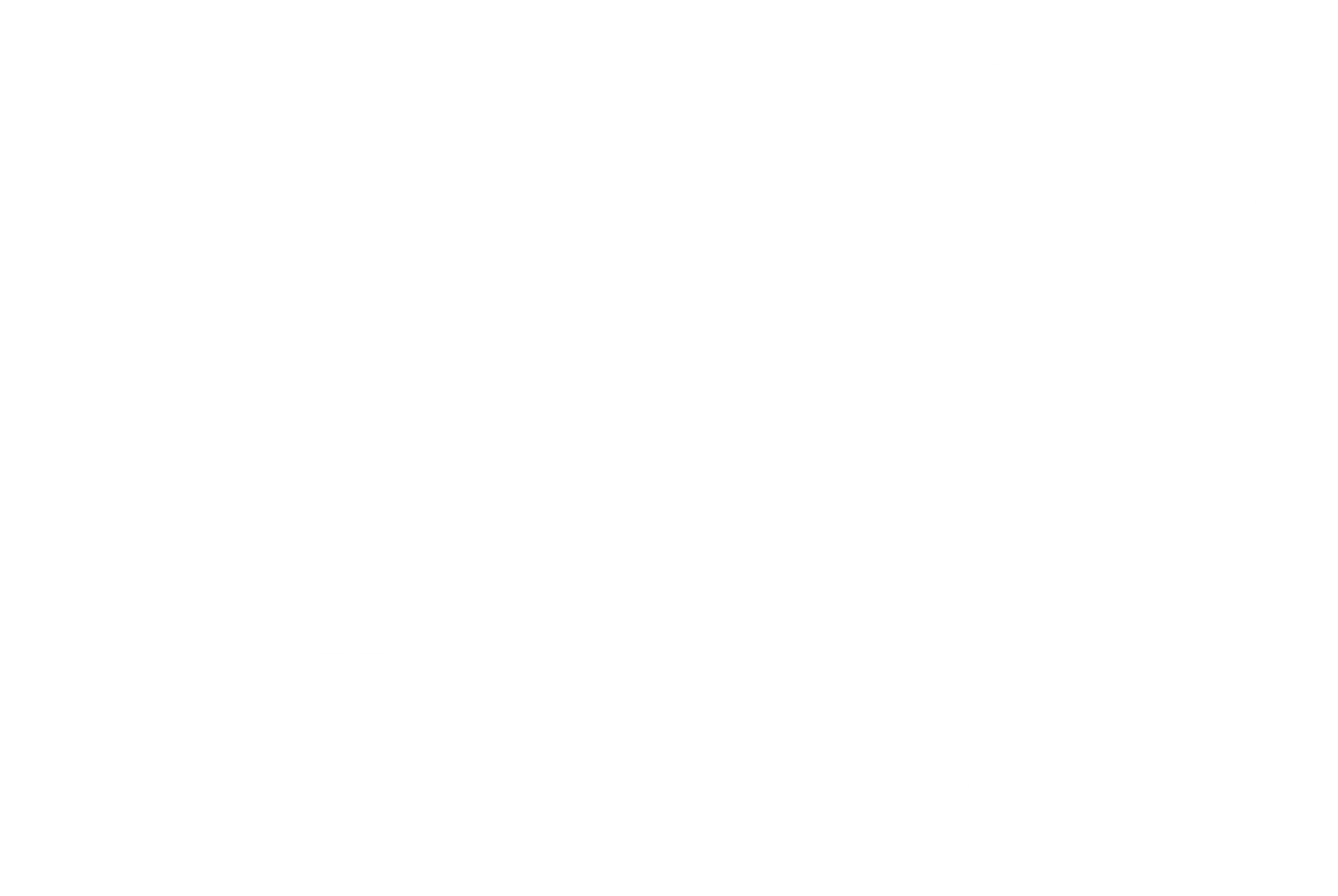 What’s your challenge?
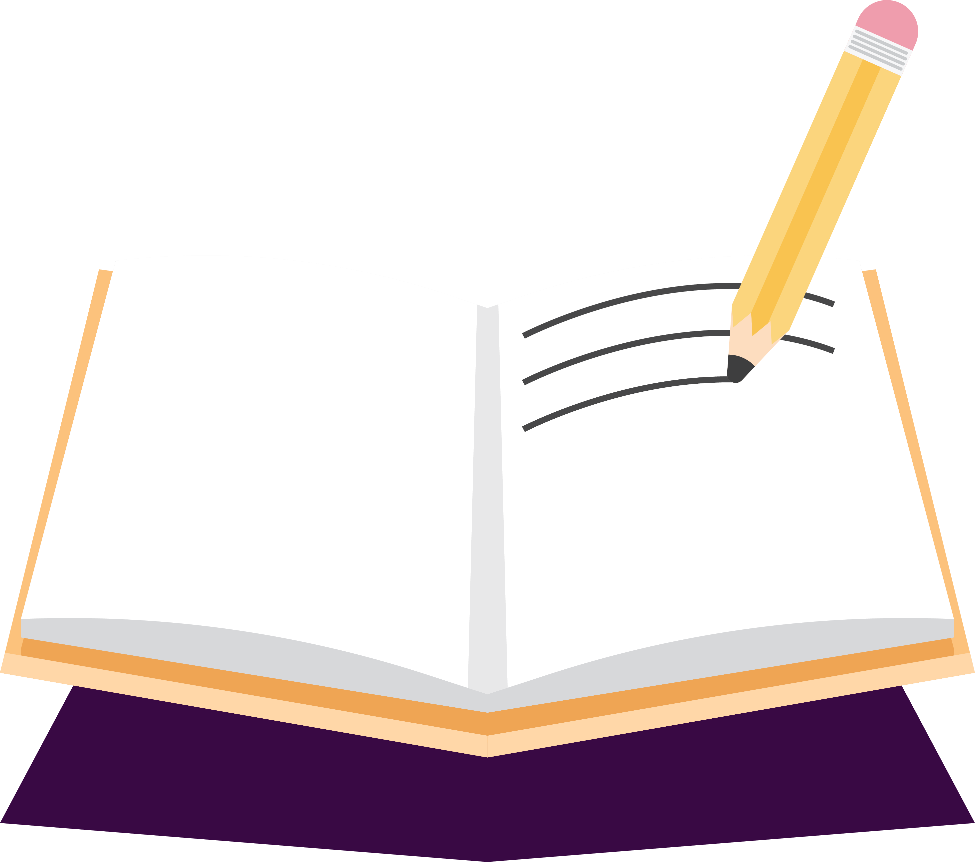 Step 1 Worksheet
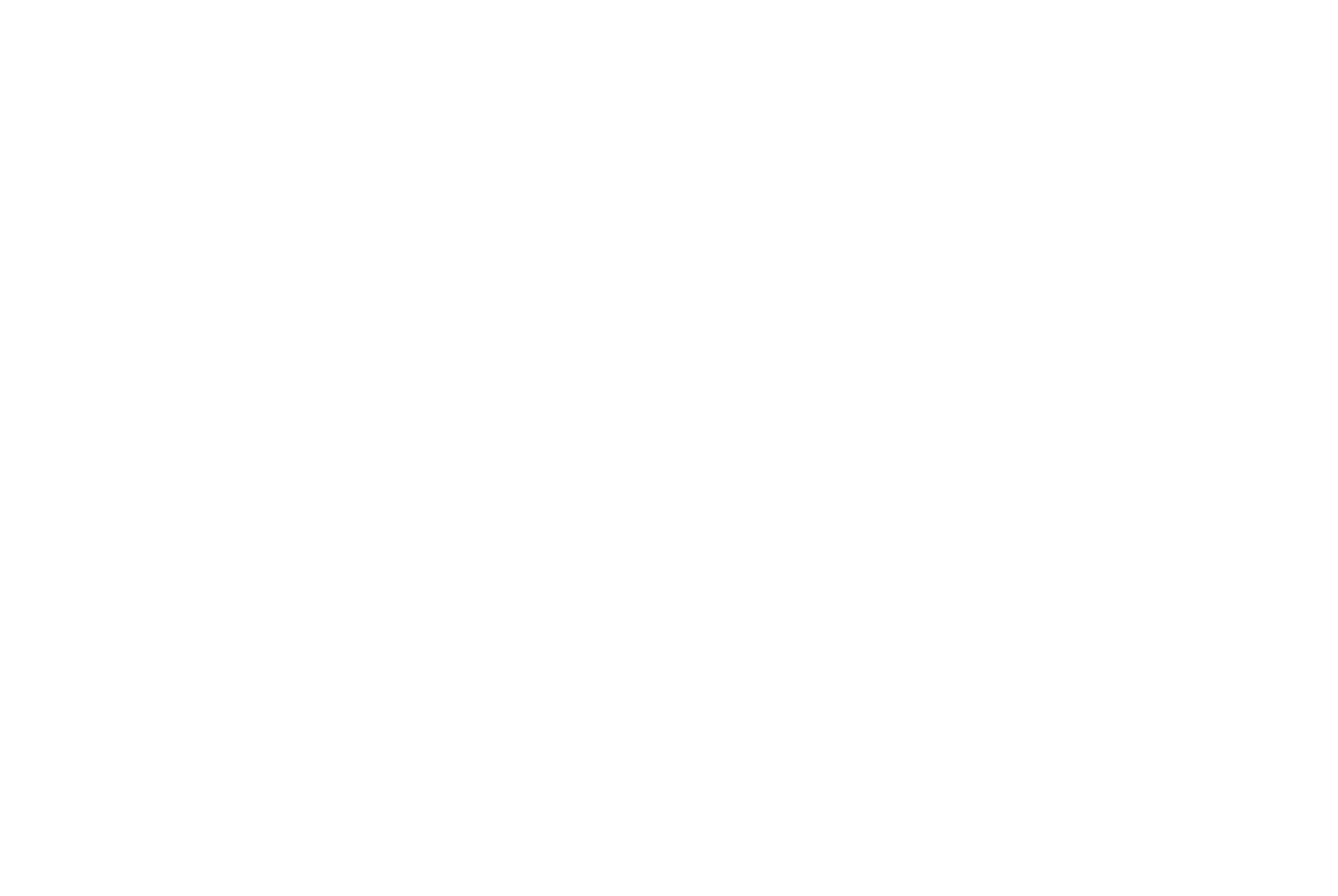 EMPATHIZE
Empathize
Define
Ideate
Prototype
Test
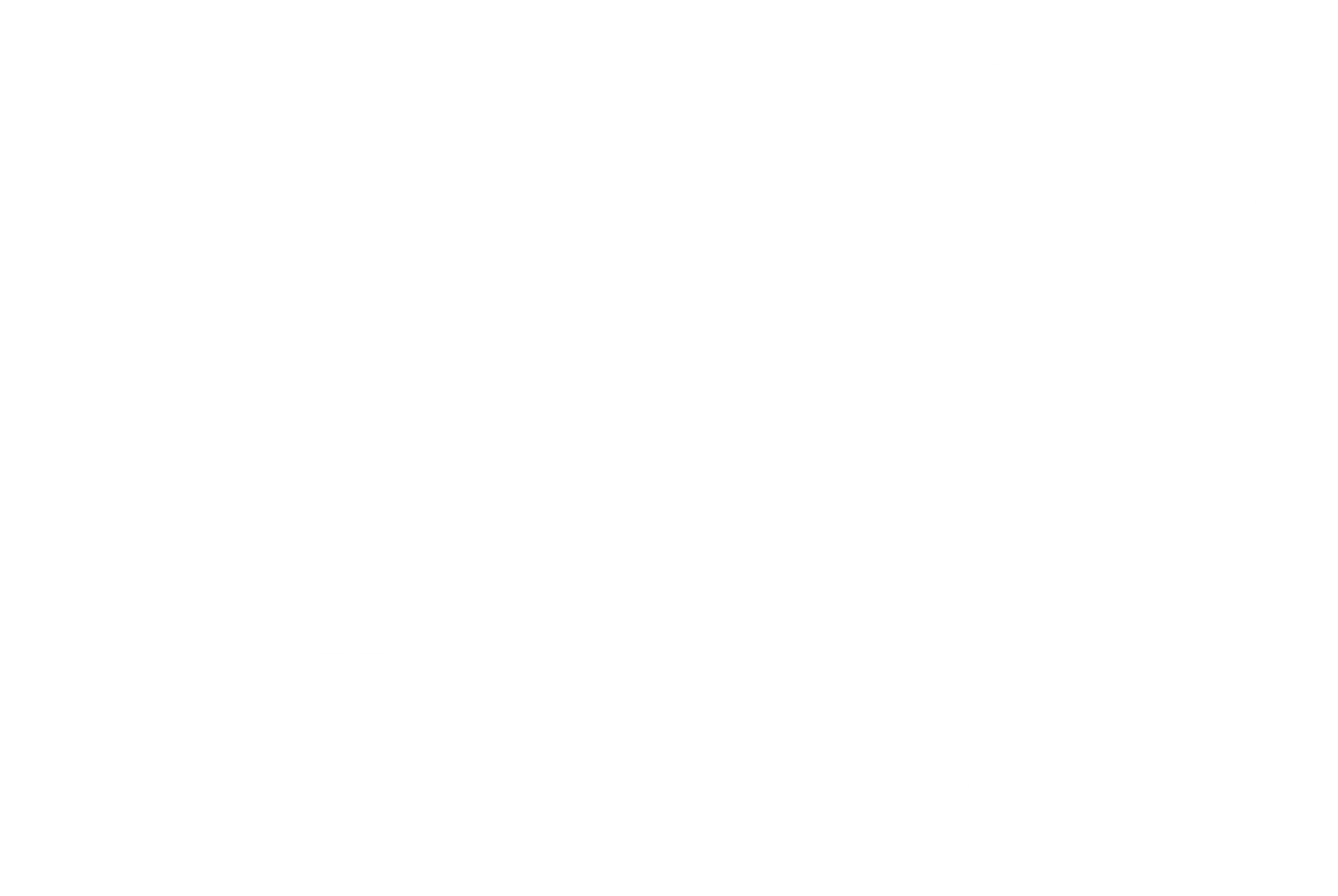 Poll activity
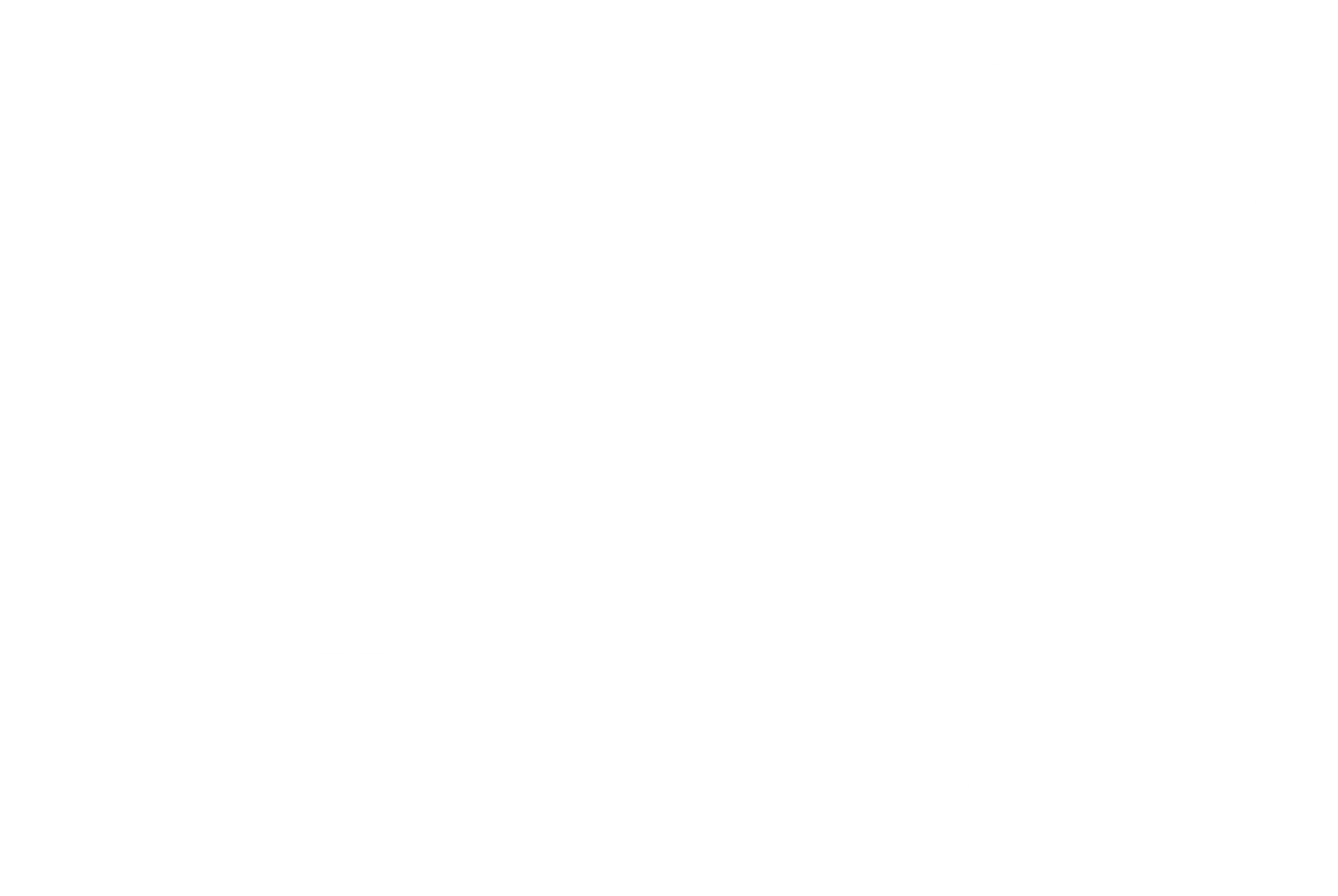 Poll activity
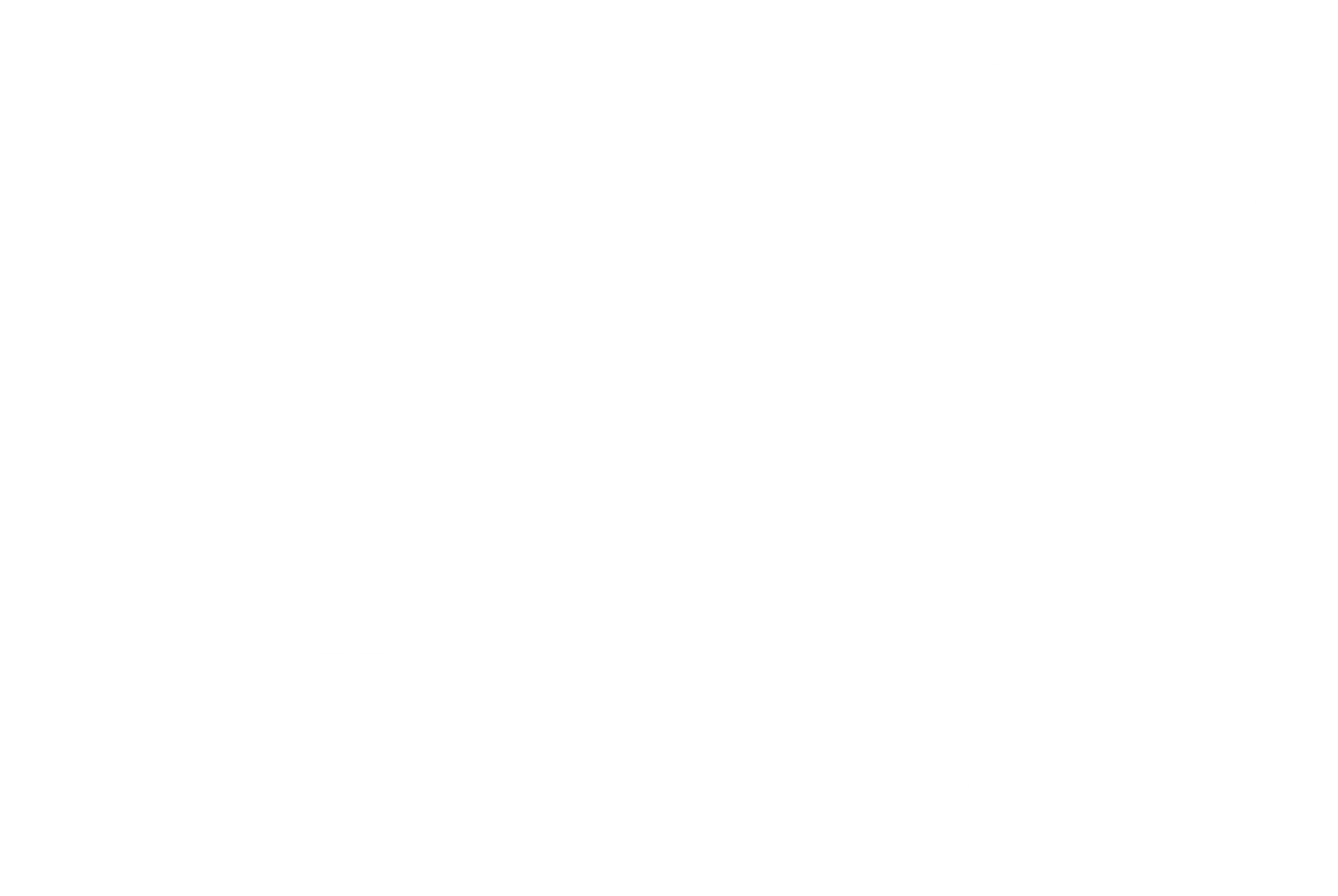 Empathize with Your Faculty
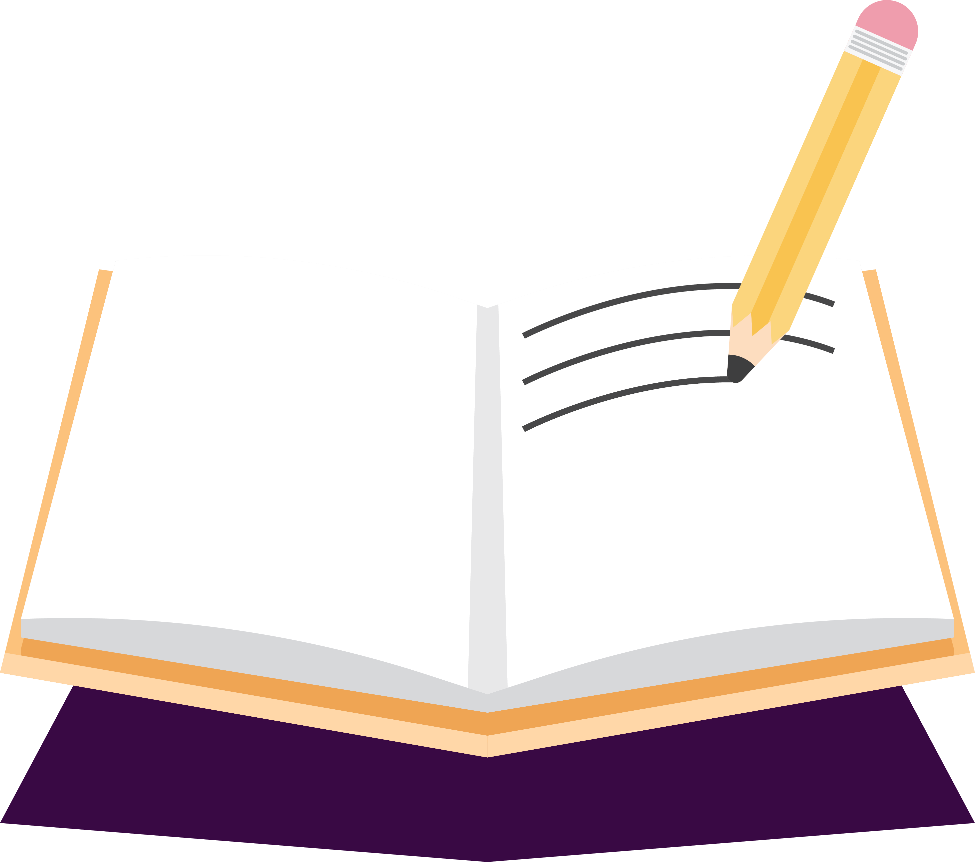 Step 2 Worksheet
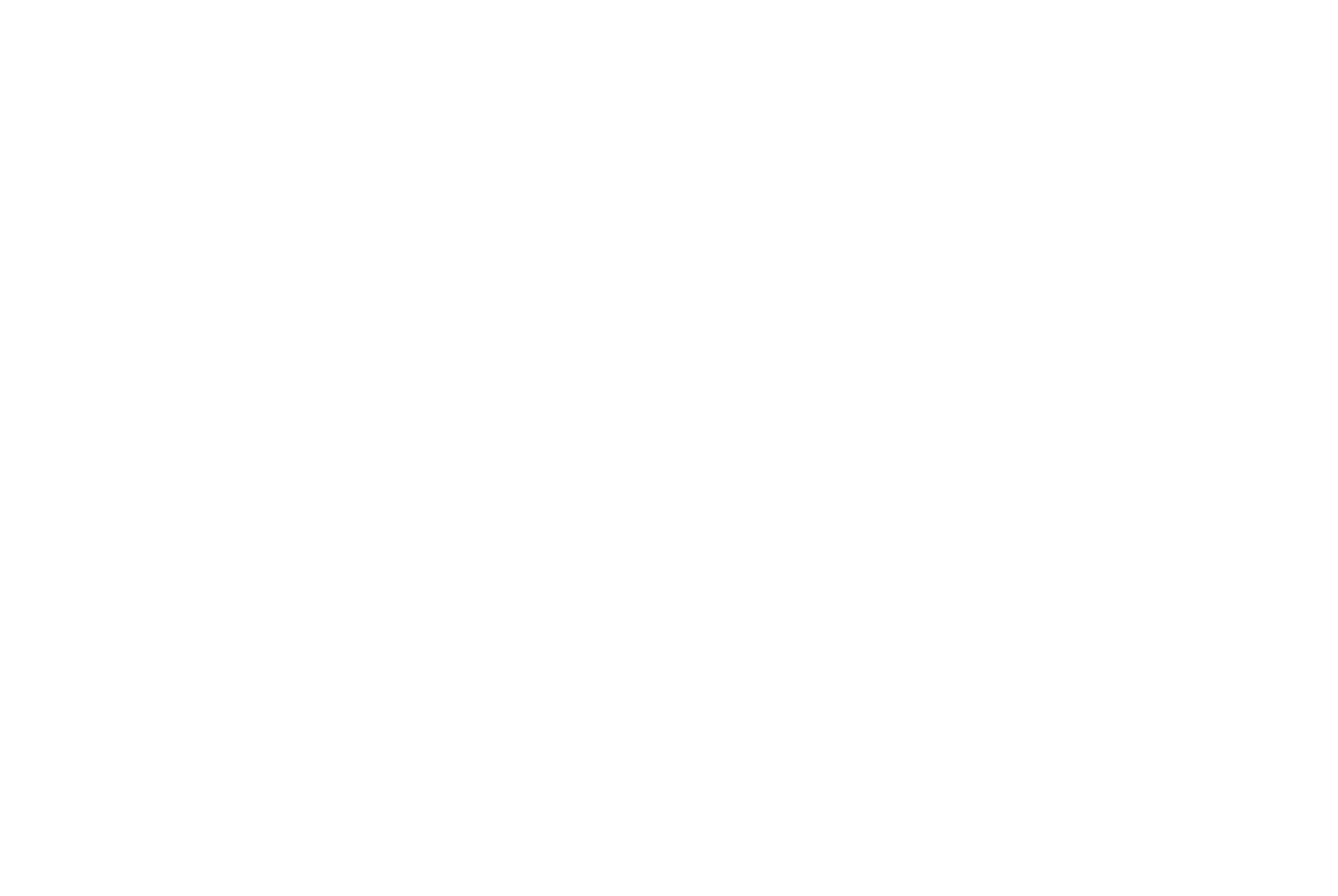 DEFINE
Empathize
Define
Ideate
Prototype
Test
[Speaker Notes: Define the actual problem.]
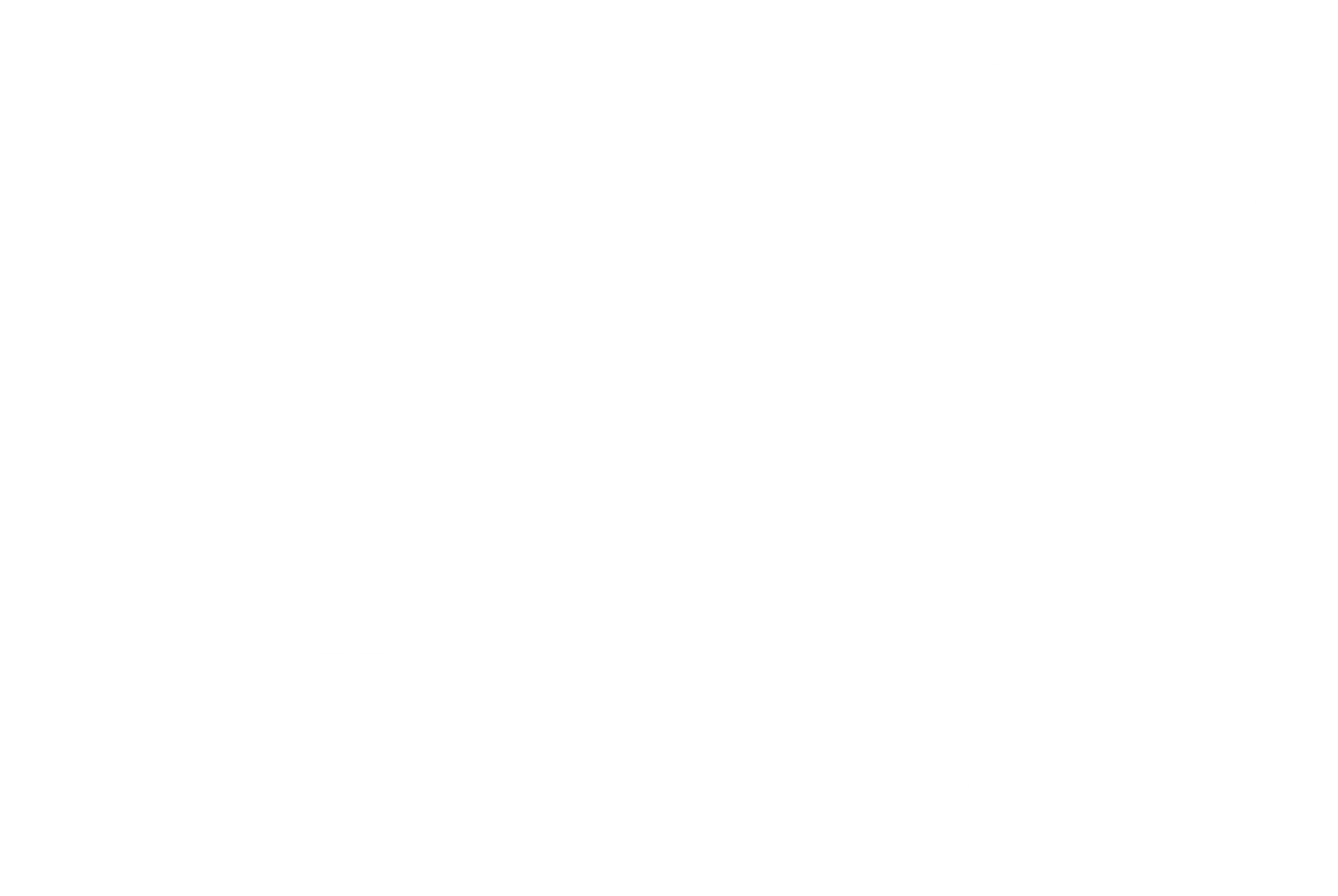 Faculty are busy.
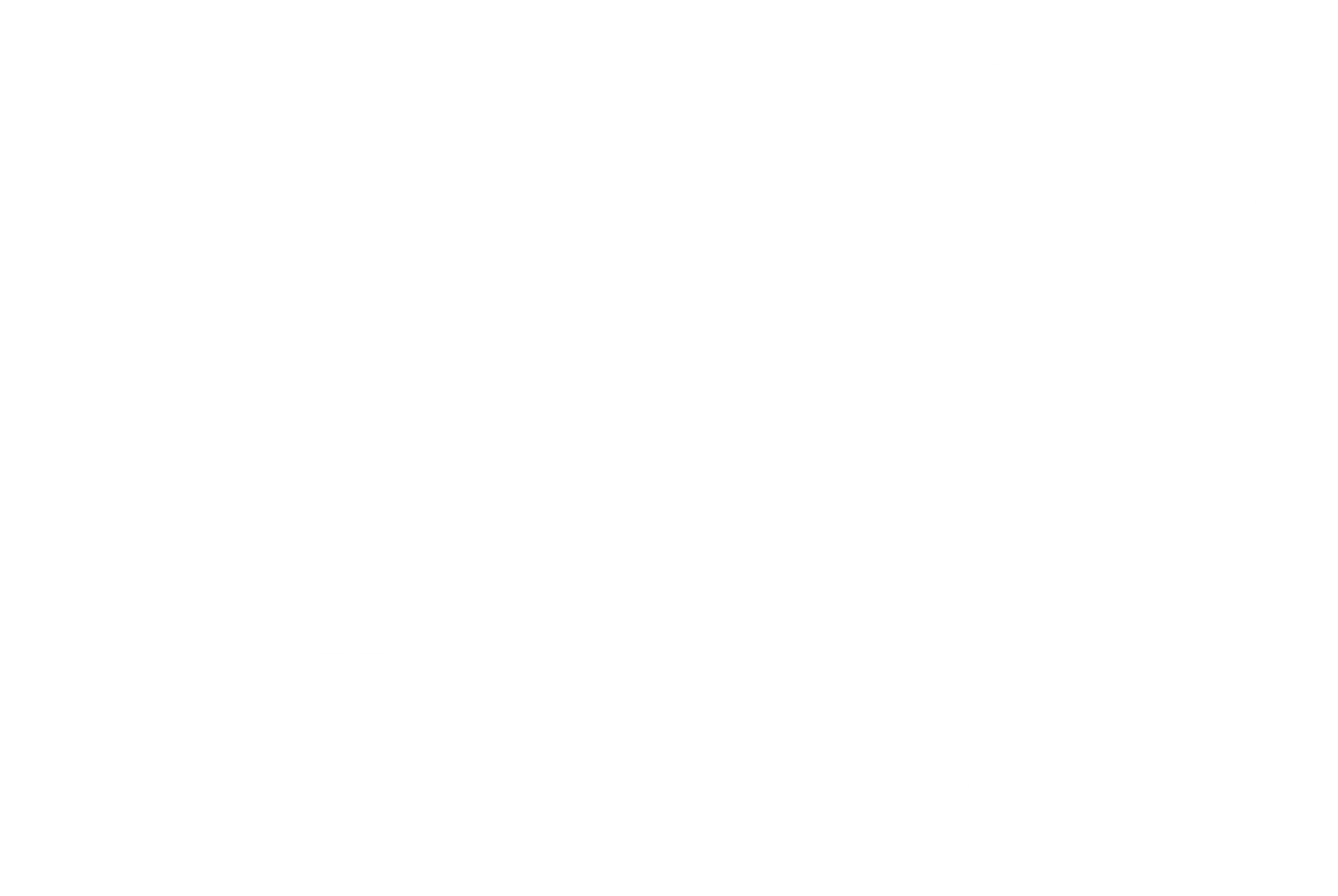 Faculty are always experts in their field, but not always online course design.
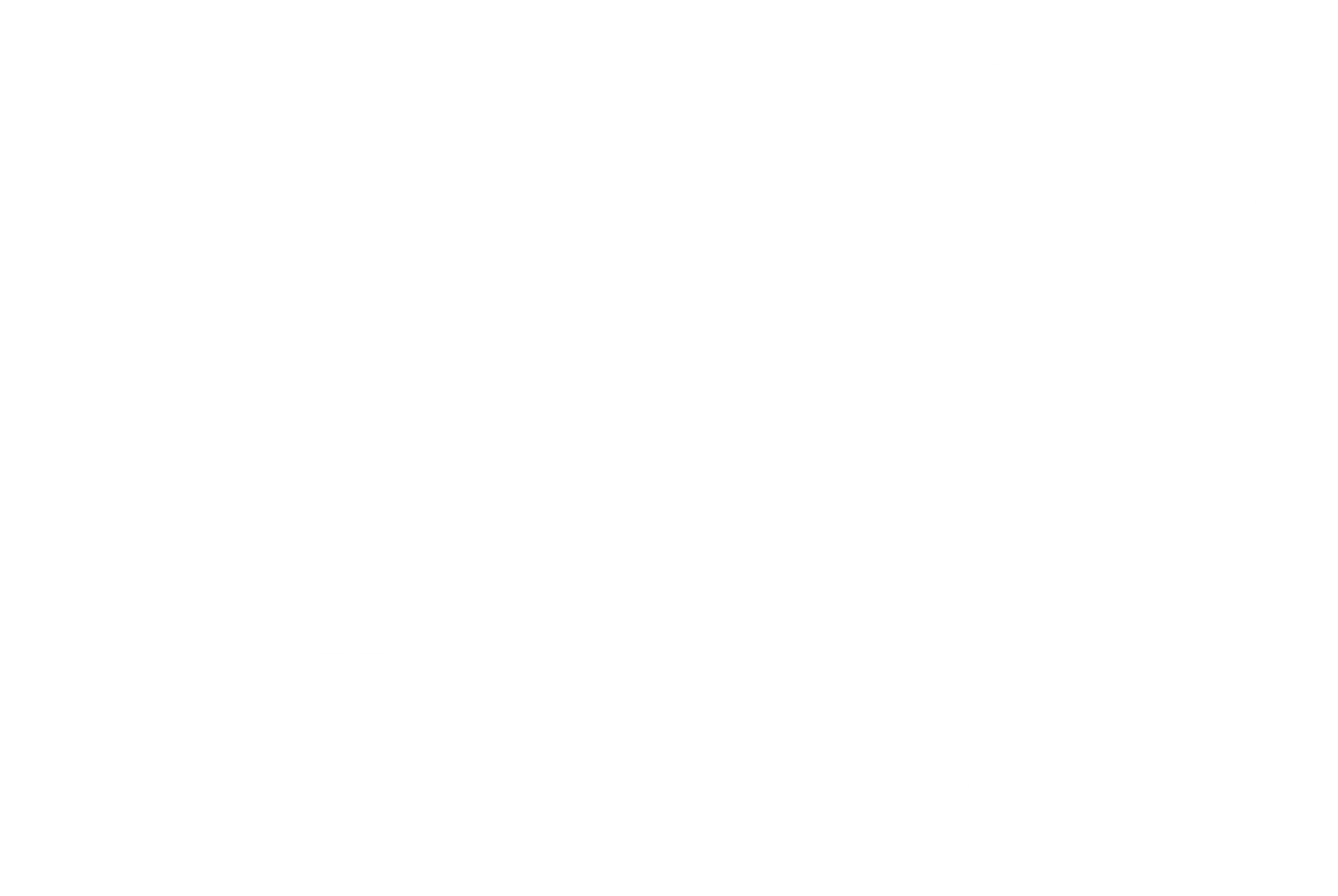 Faculty need support to create QM ready courses.
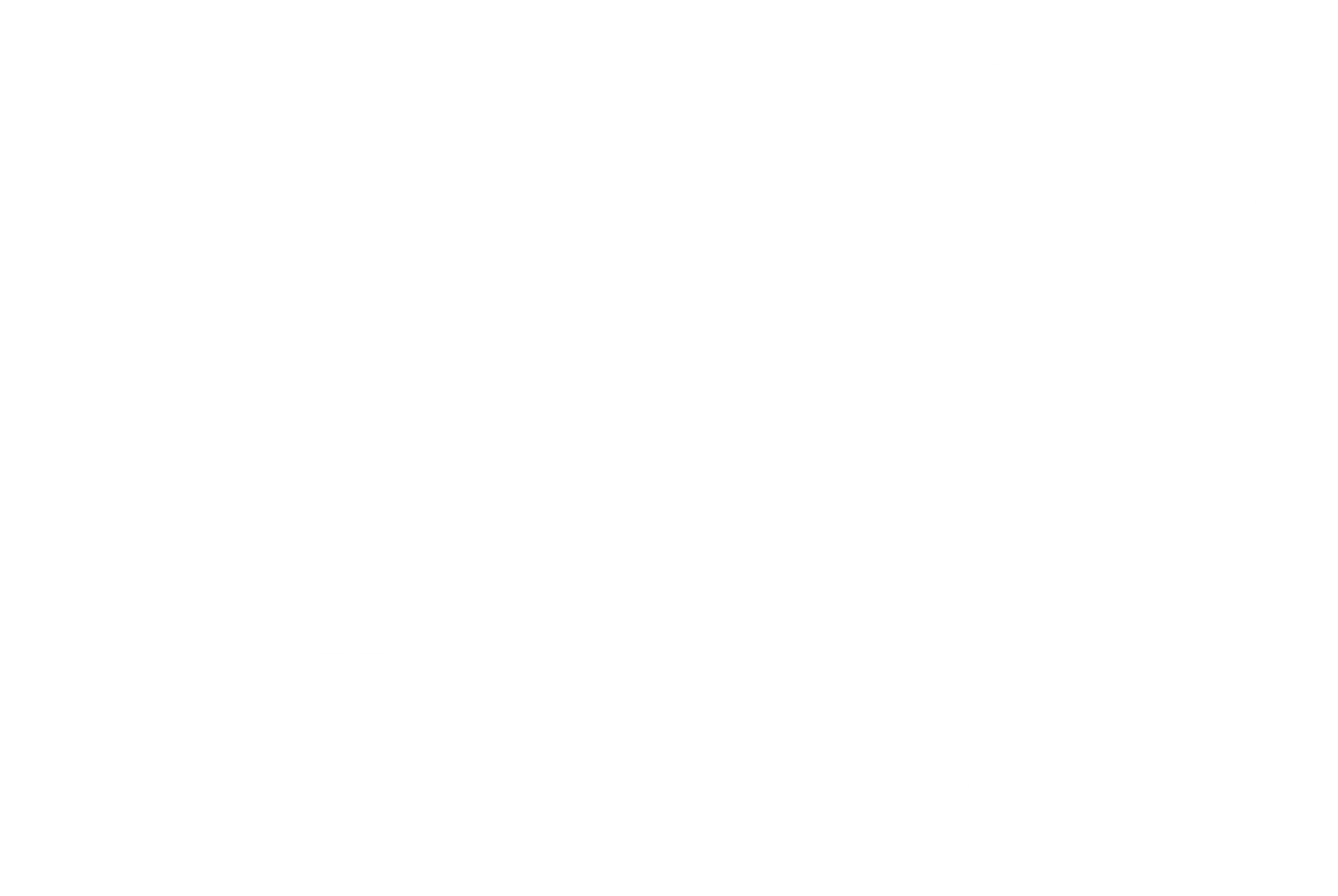 So what is your real problem?
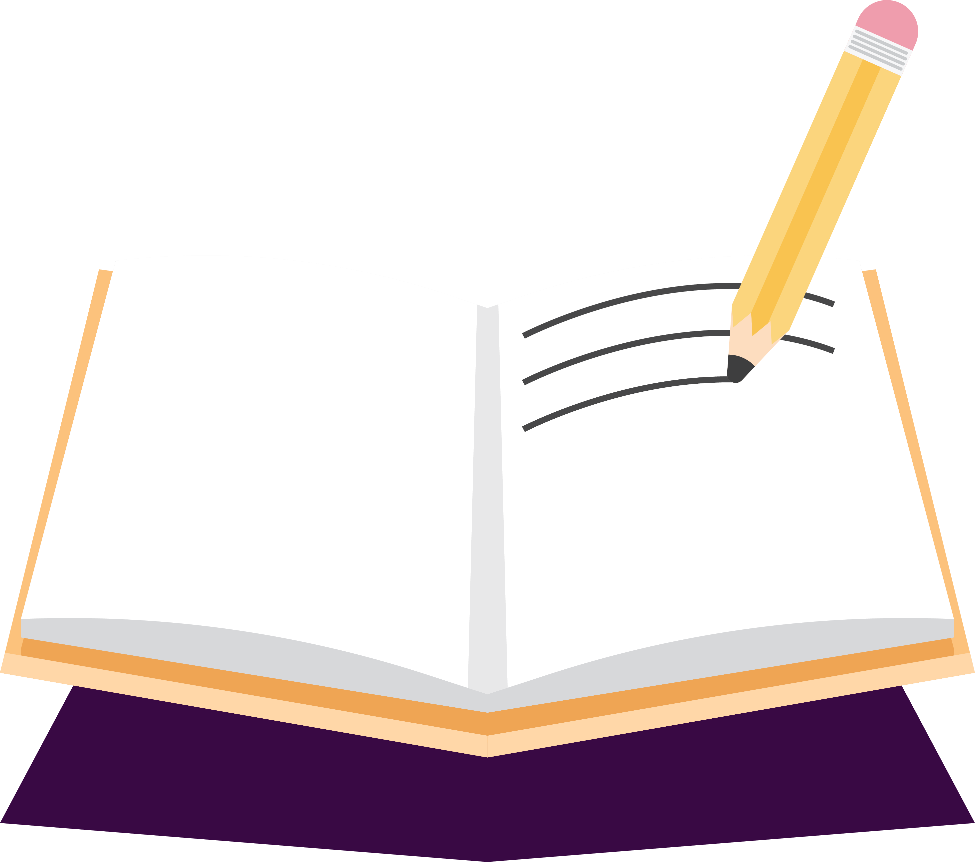 Step 3 Worksheet
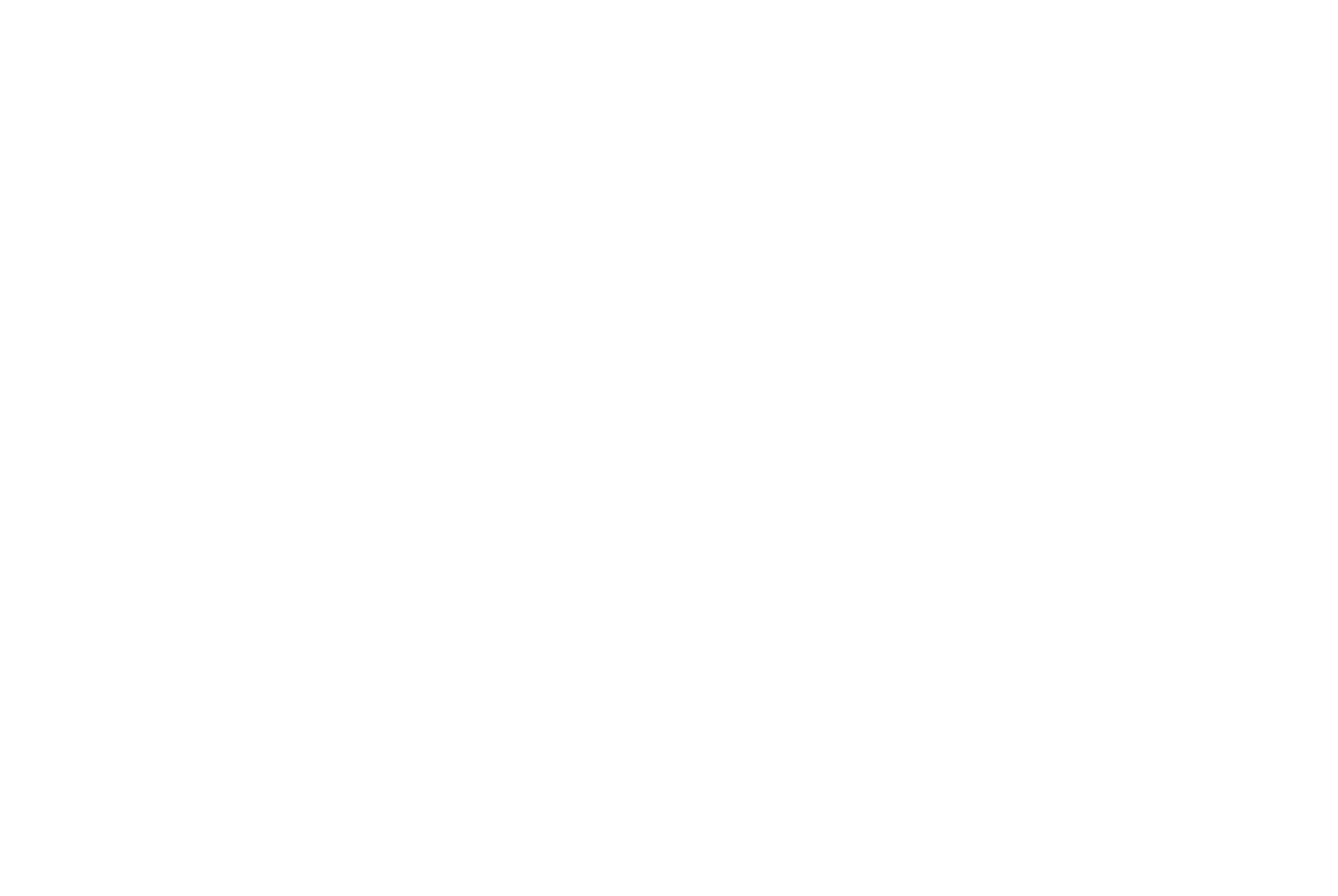 IDEATE
Empathize
Define
Ideate
Prototype
Test
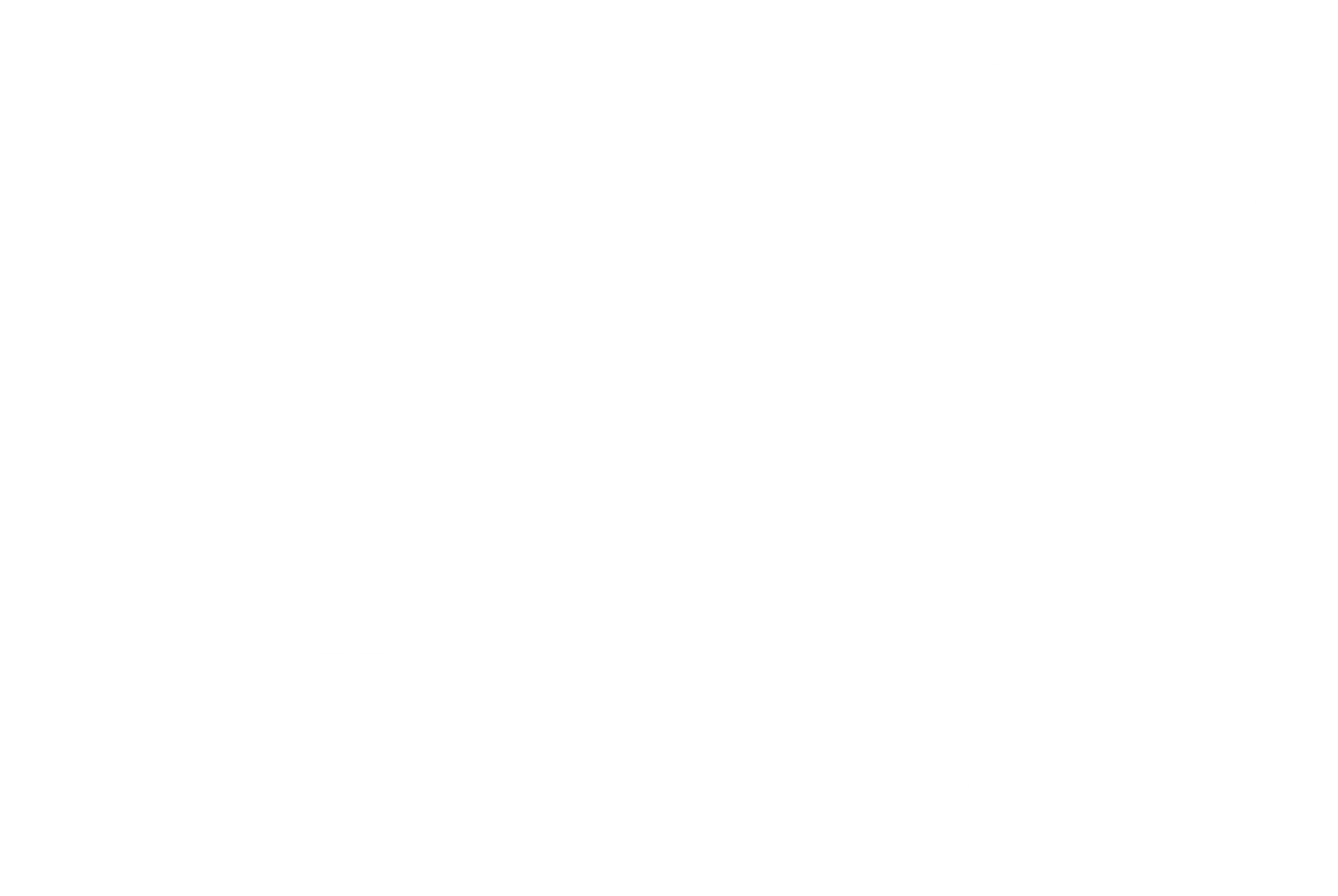 Innovation
“Any idea, practice, or object that is perceived as new by an individual or other unit of adoption could be considered an innovation available for study” (Rogers, 1983).s
Rogers, E. (1983). Diffusion of Innovation
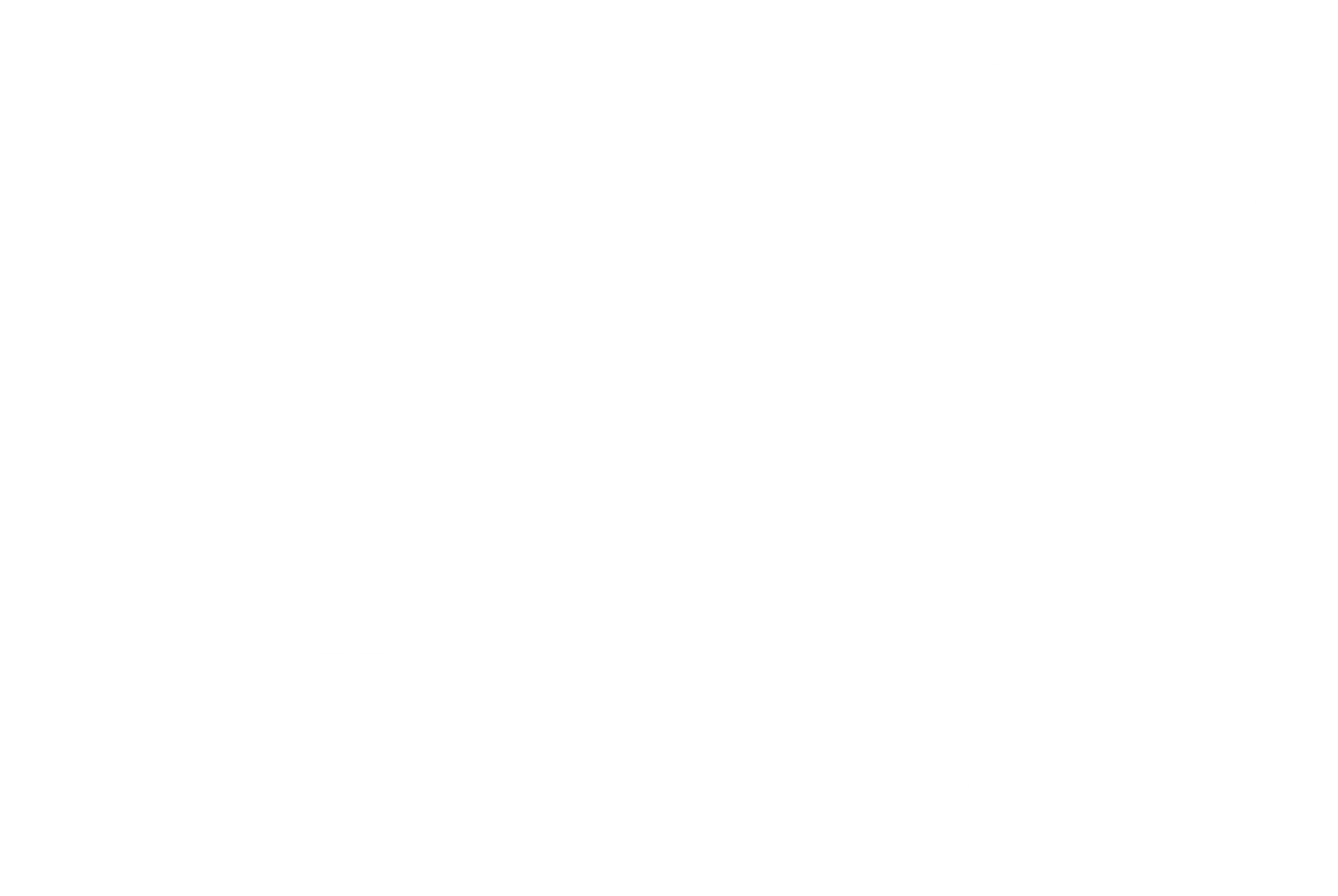 Ideas
Youtube Live
Outside training
Buy them a book
Feed them
Consultations
Coaching/mentoring
Provide resources
Add puppies
Require training
Online Workshops
Faculty Community
Create an objective building application
Review service
Videos
Webinars
Series of workshops
Team teaching
Peer Observation
MOOCs
Pay them
Gamify a workshop
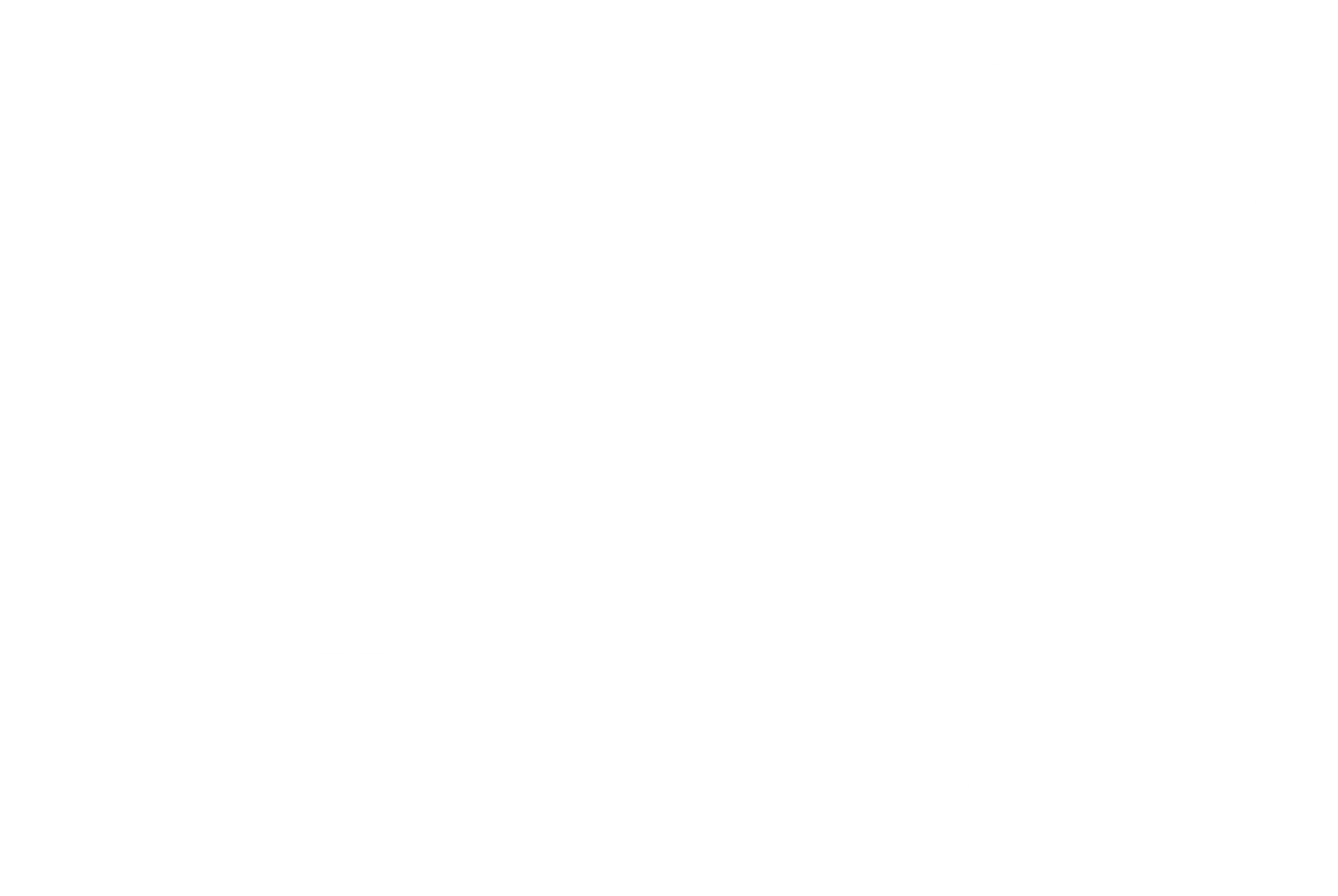 Constraints
Feasibility
Add puppies
Desirability
Sustainability
Brown, T. (2009). Change by design.
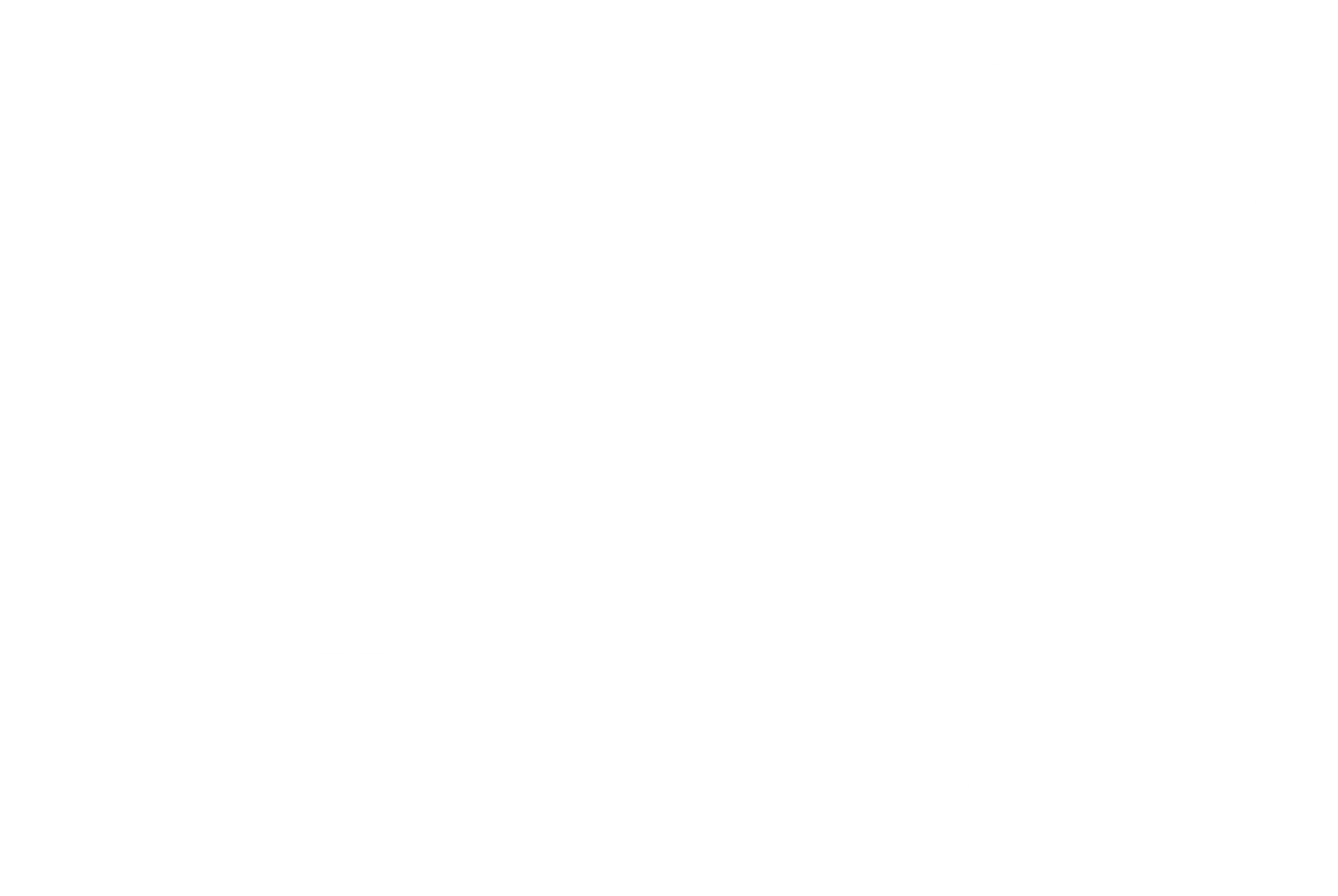 Constraints
Feasibility
Online Workshops
Sustainability
Desirability
Brown, T. (2009). Change by design.
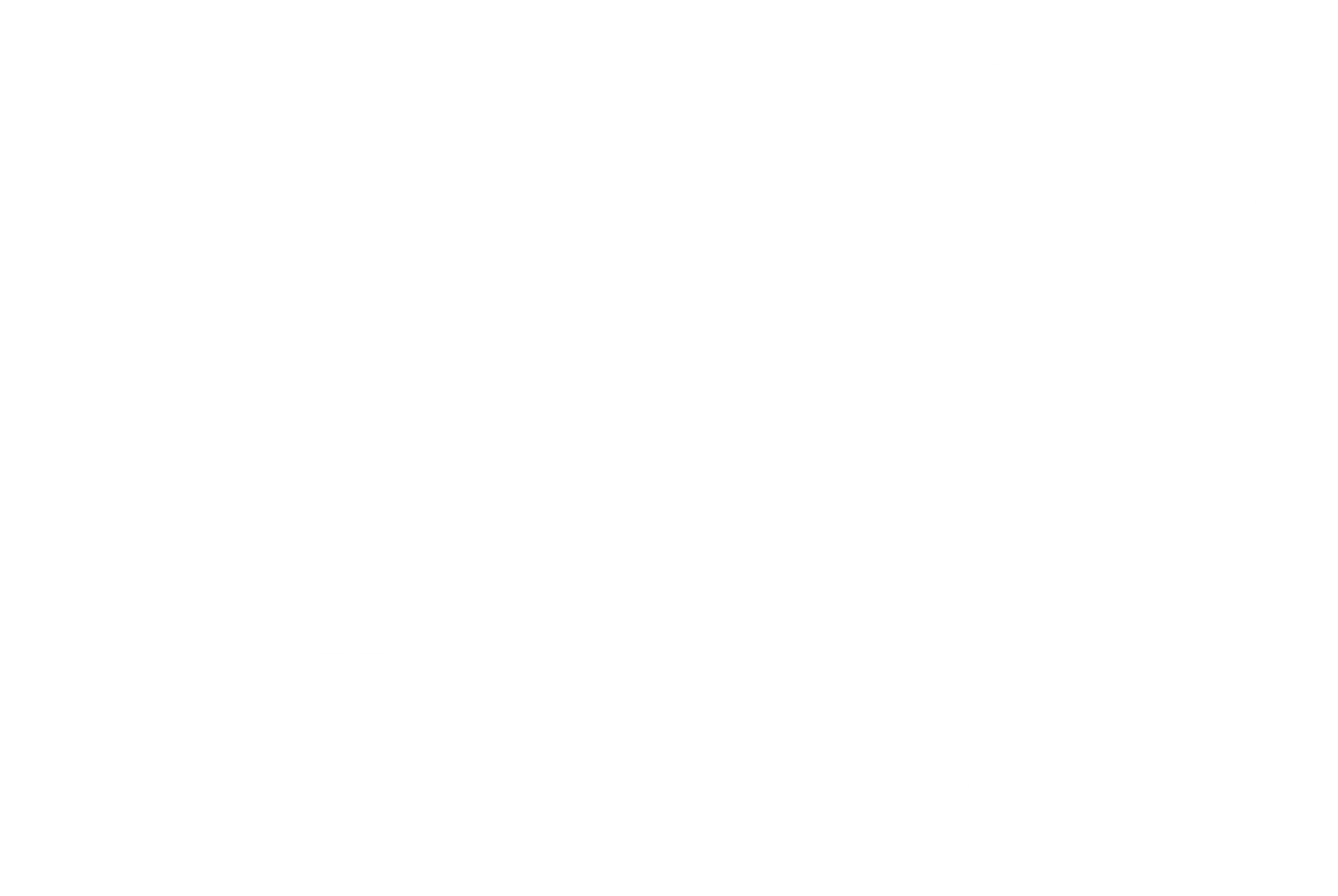 What are your ideas?
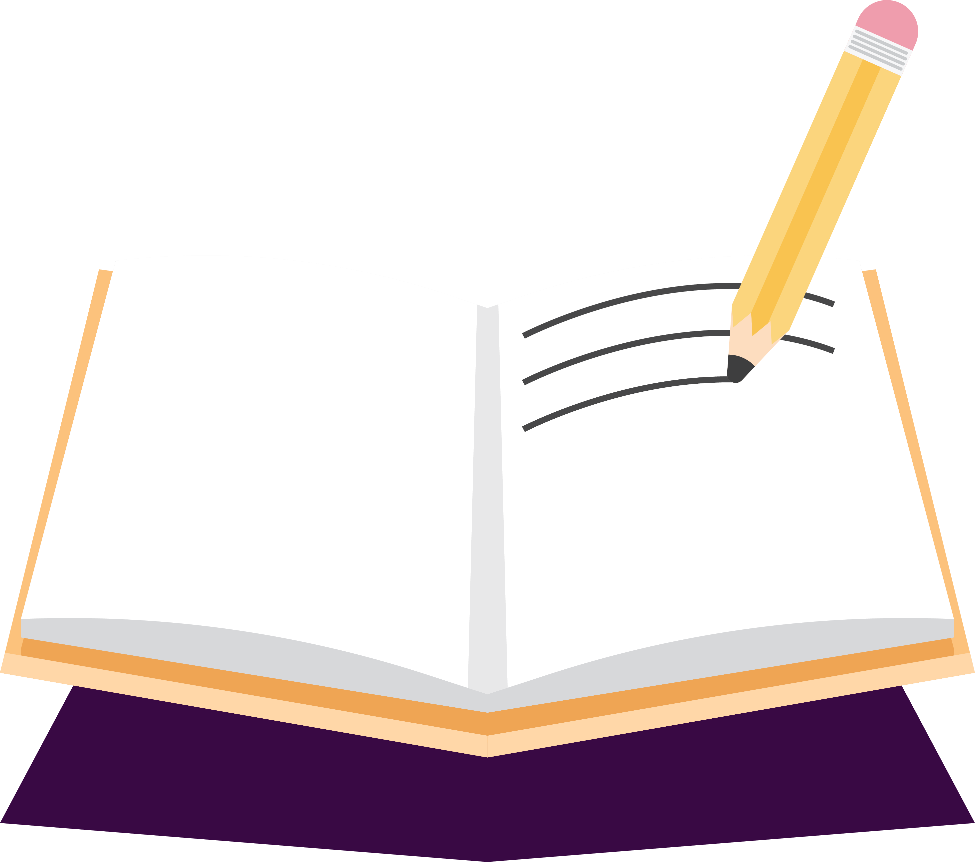 Step 4 Worksheet
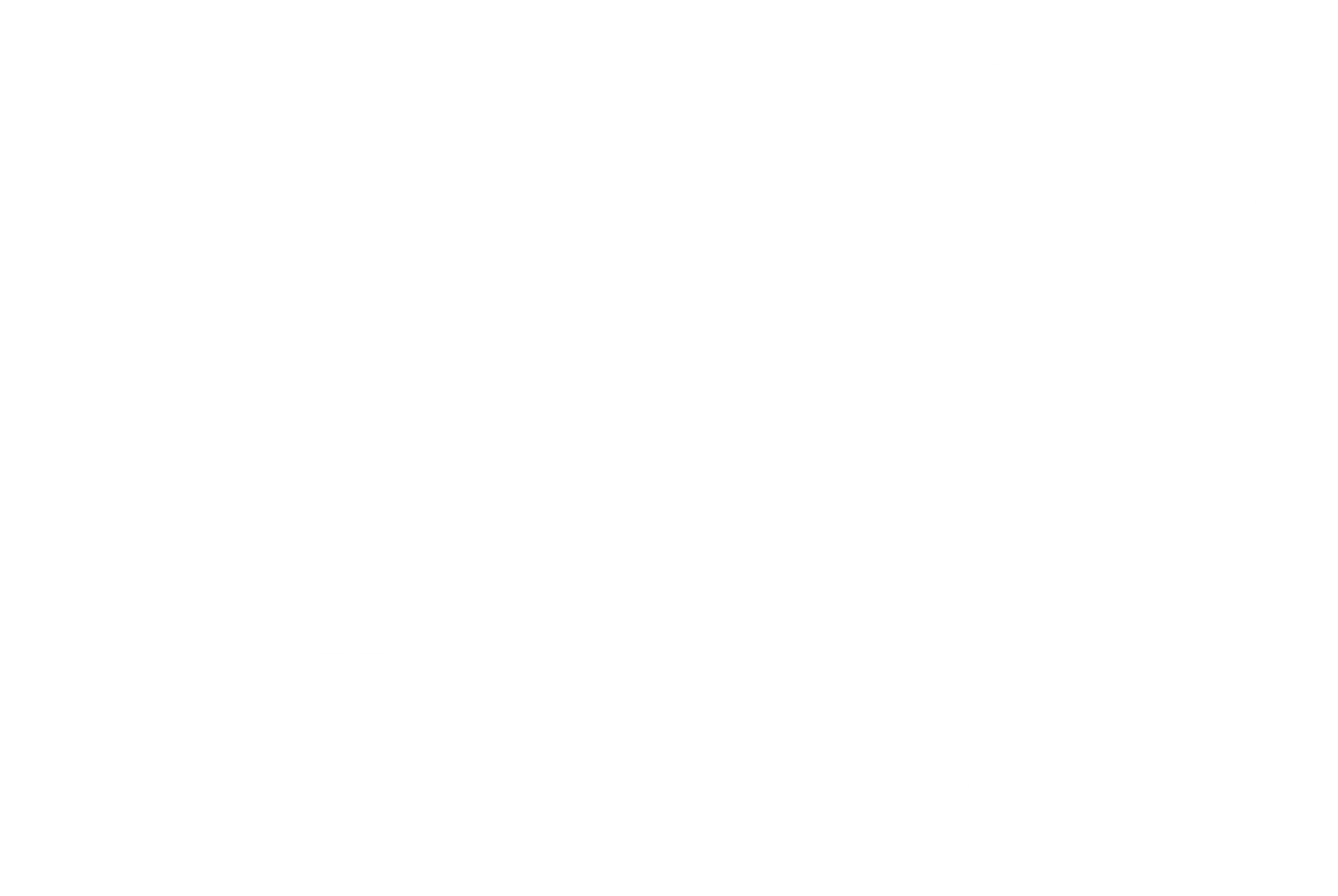 What are your constraints?
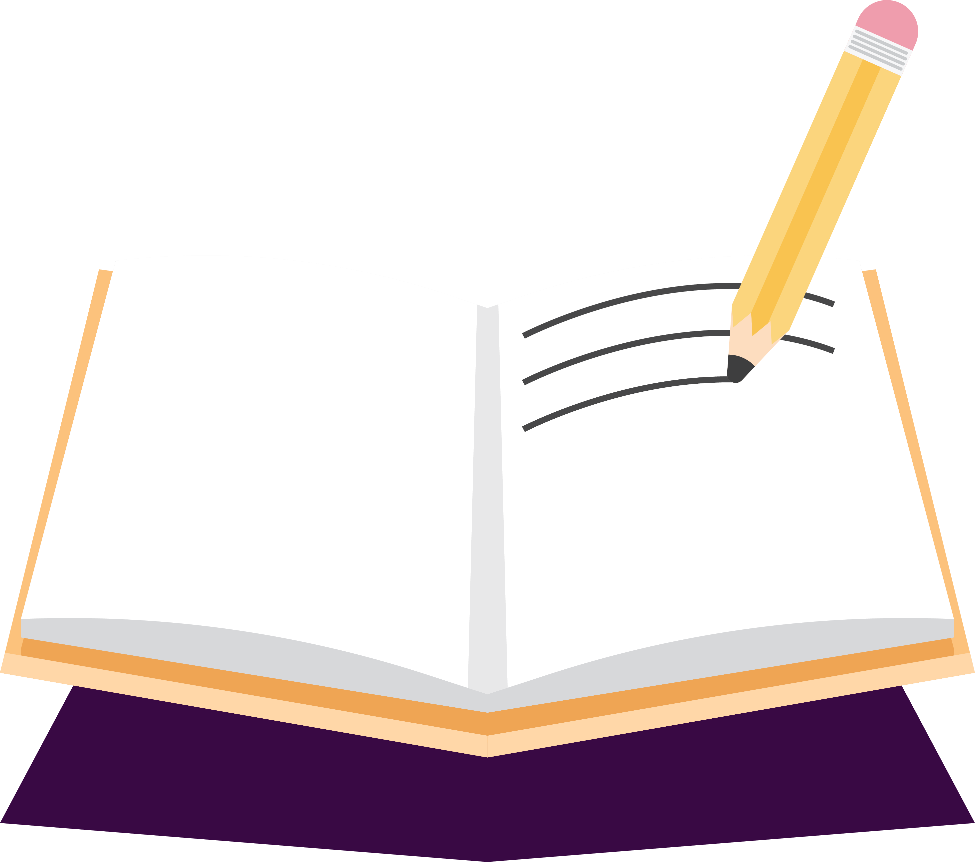 Step 5 Worksheet
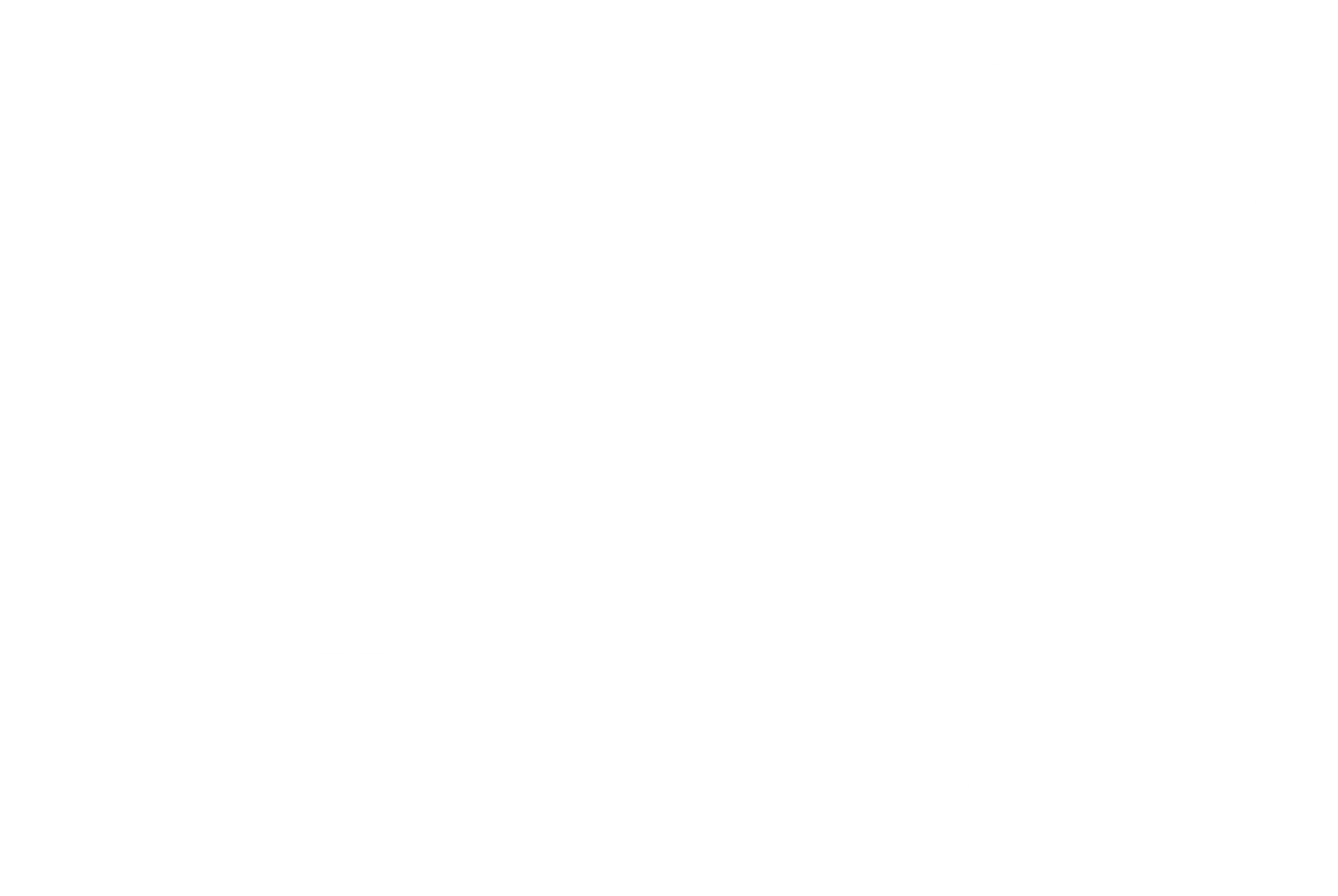 Poll activity
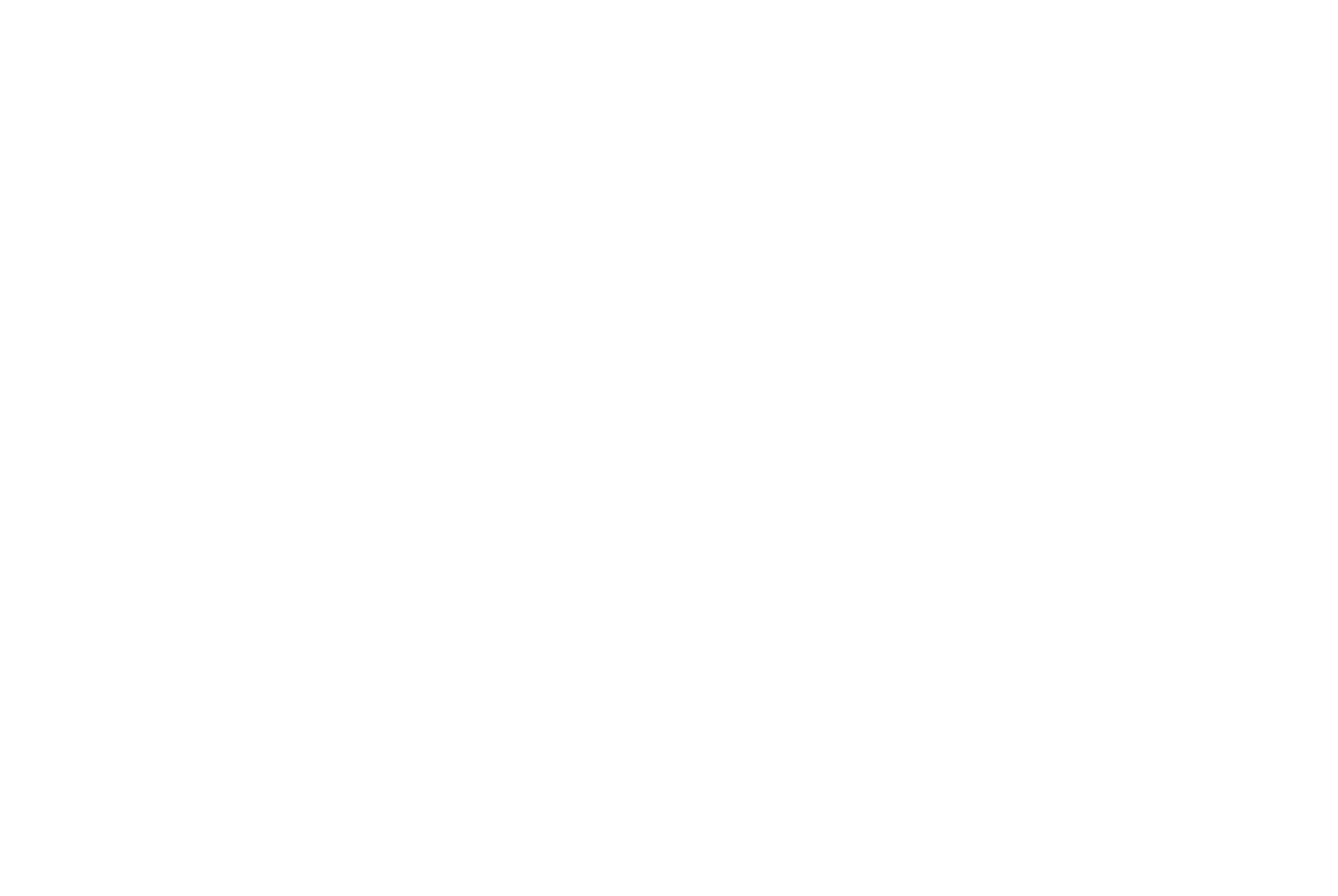 PROTOTYPE
Empathize
Define
Ideate
Prototype
Test
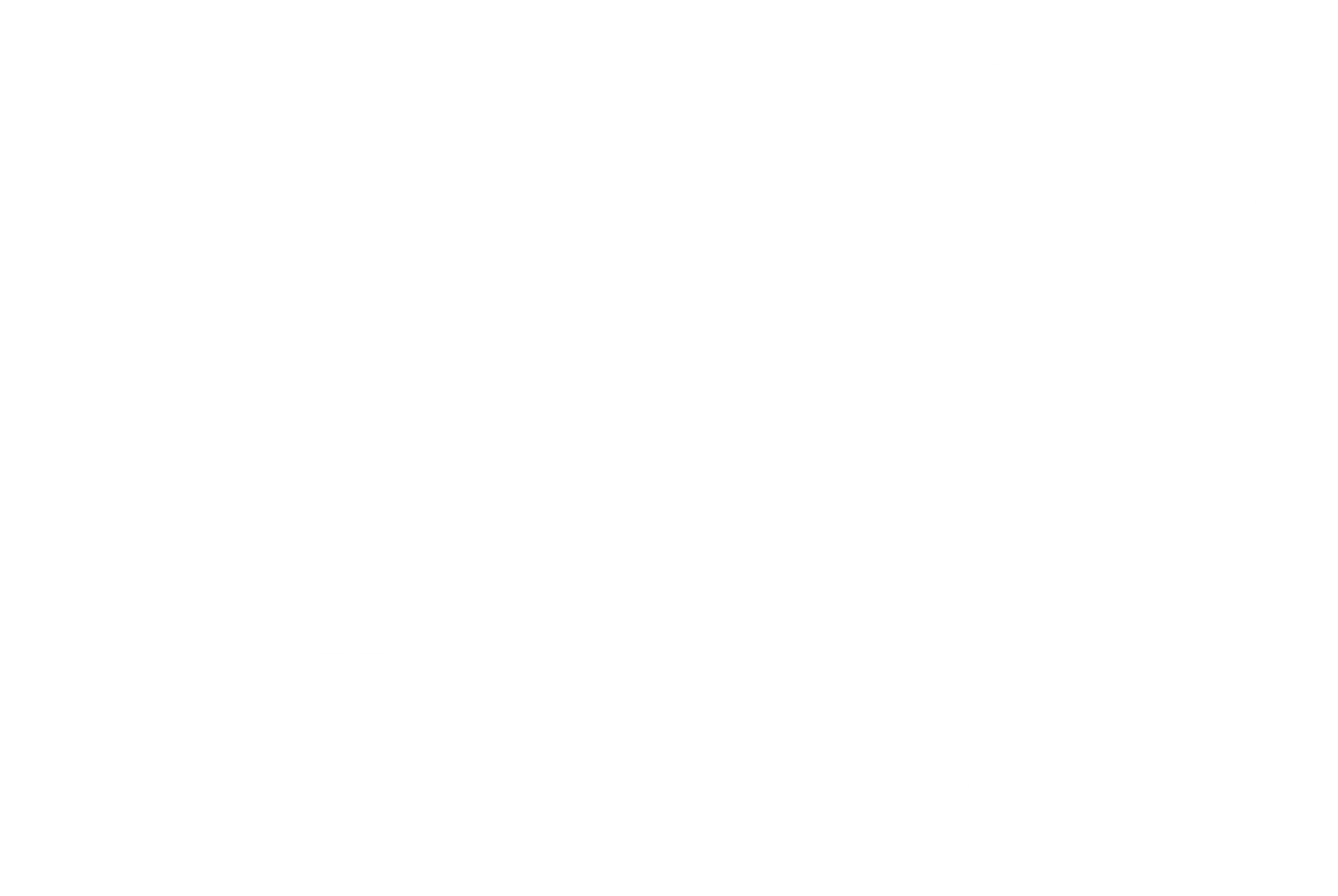 Build as fast as you can!
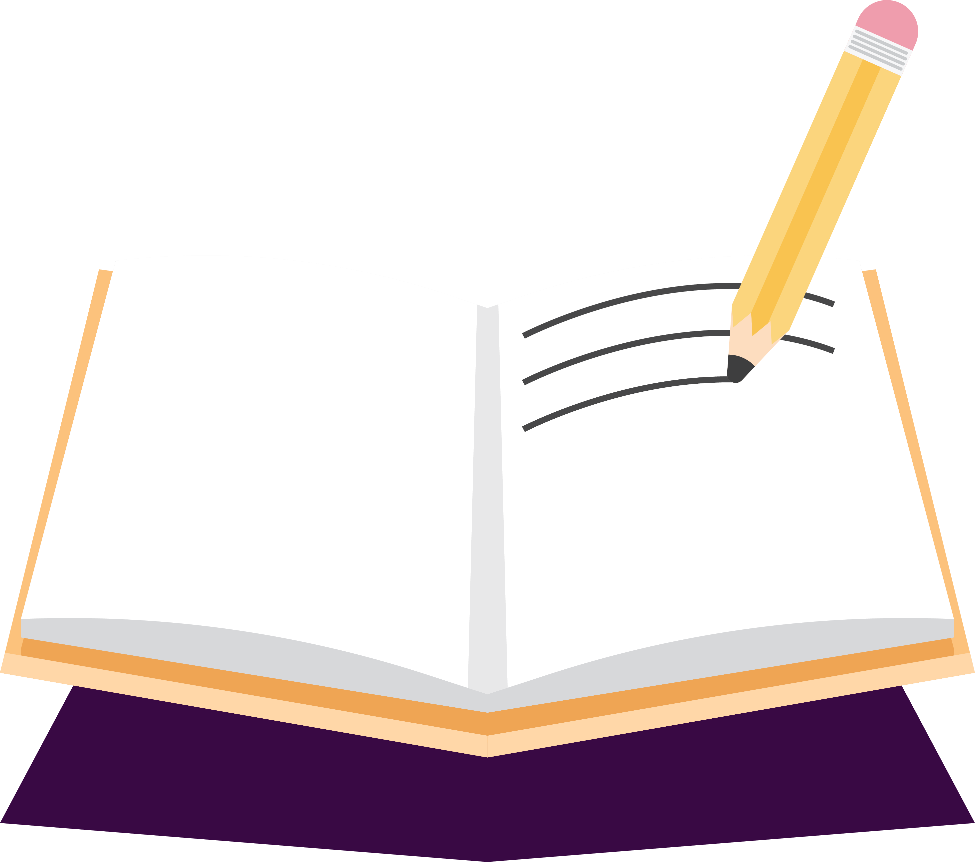 Step 6 Worksheet
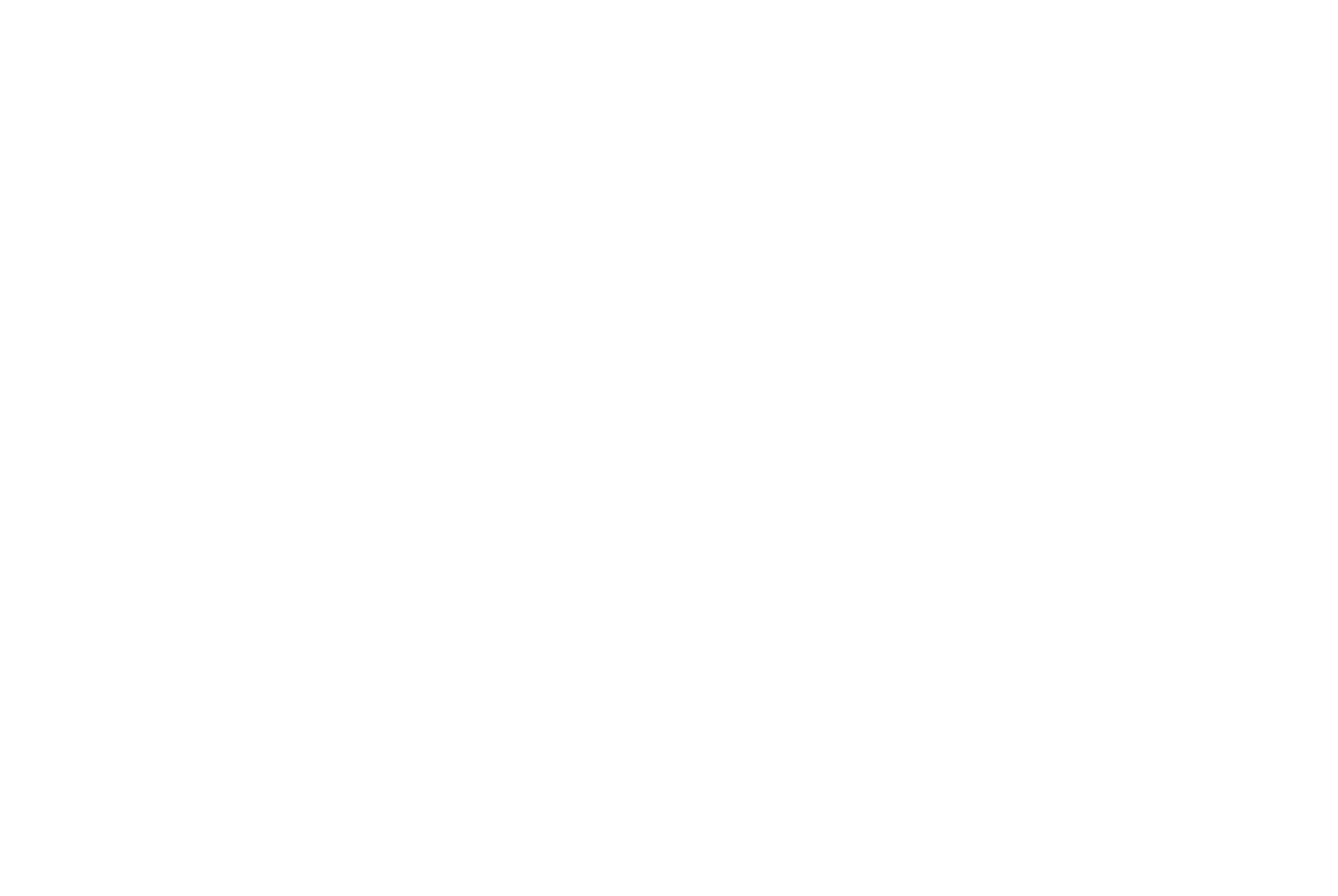 TEST
Empathize
Define
Ideate
Prototype
Test
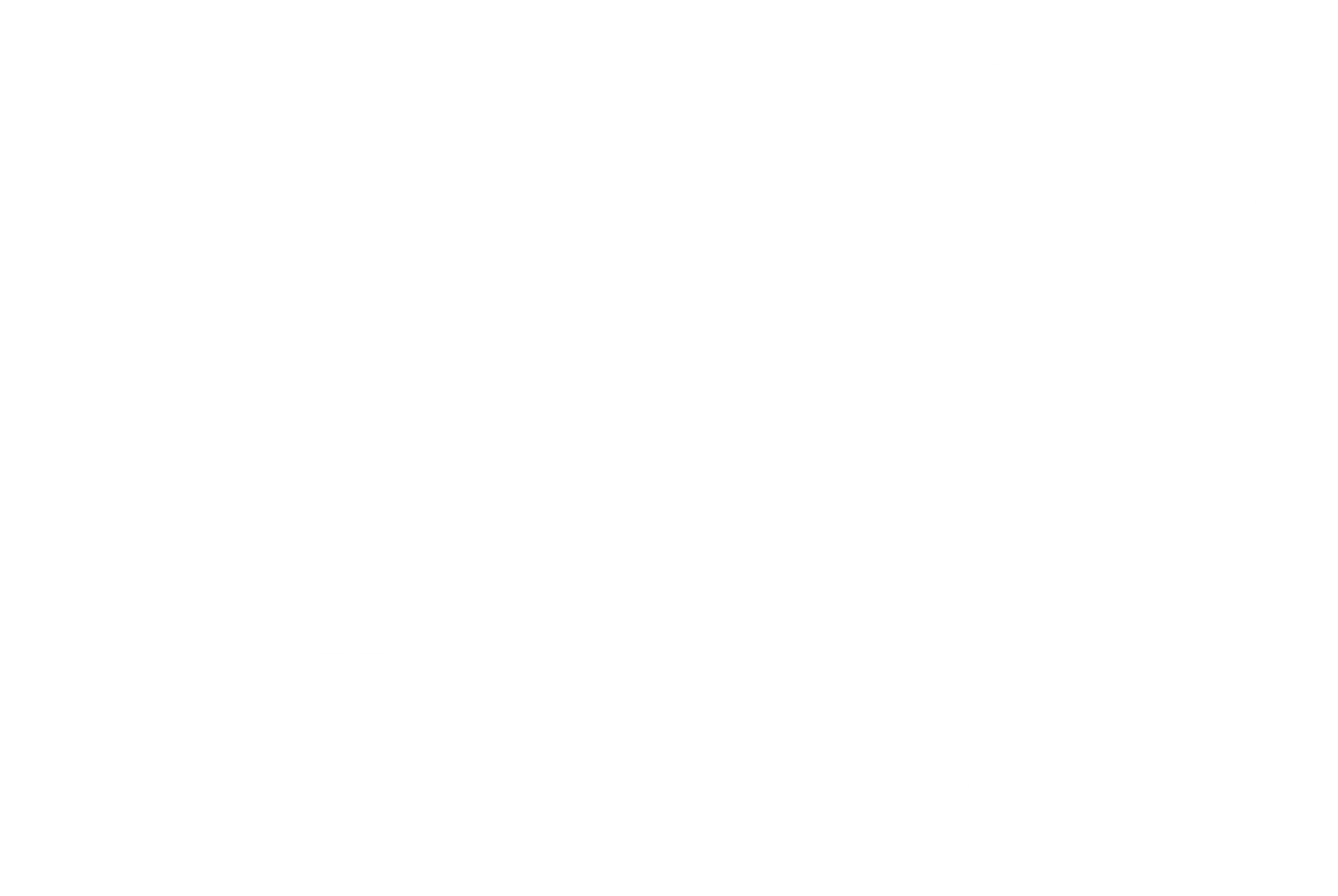 Getting Good Feedback
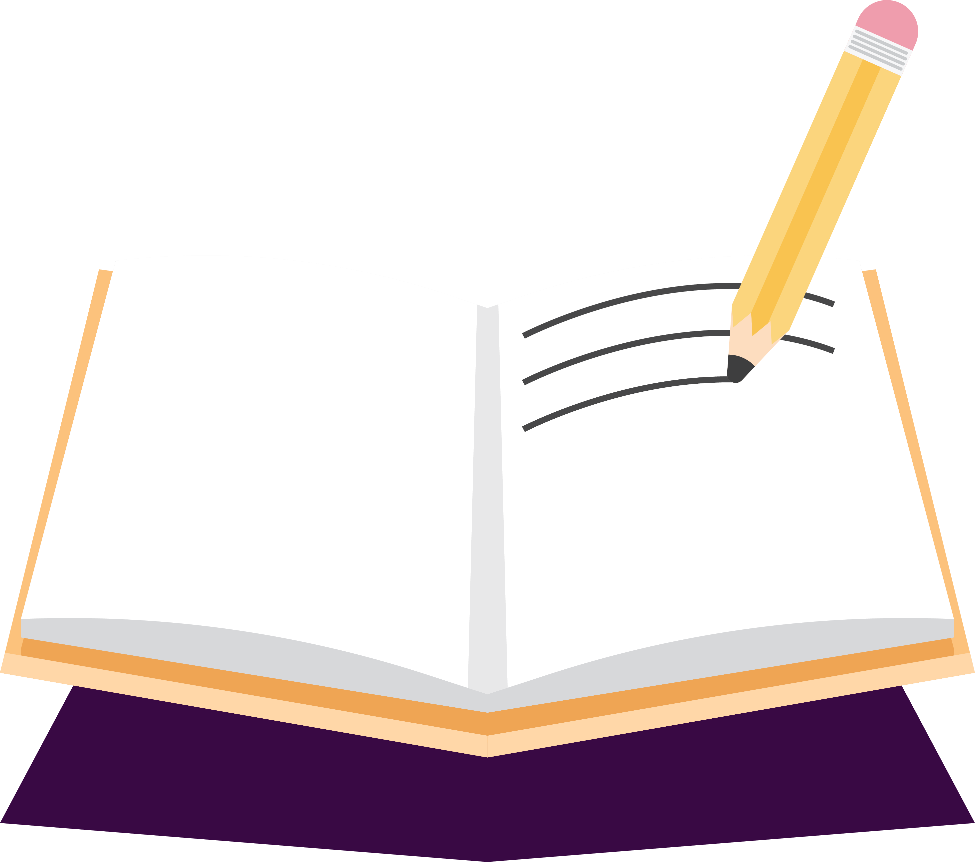 Step 7 Worksheet
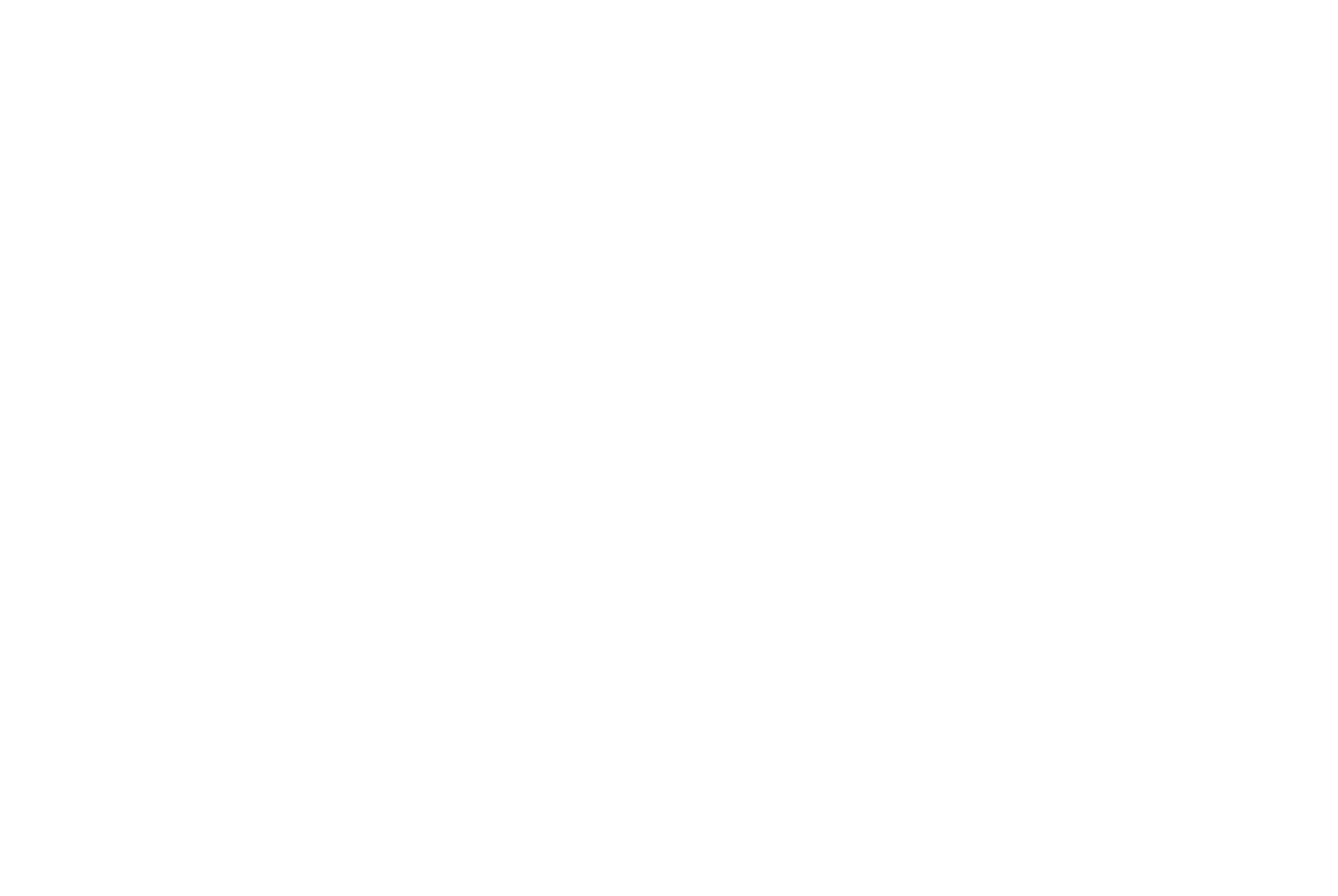 Questions?
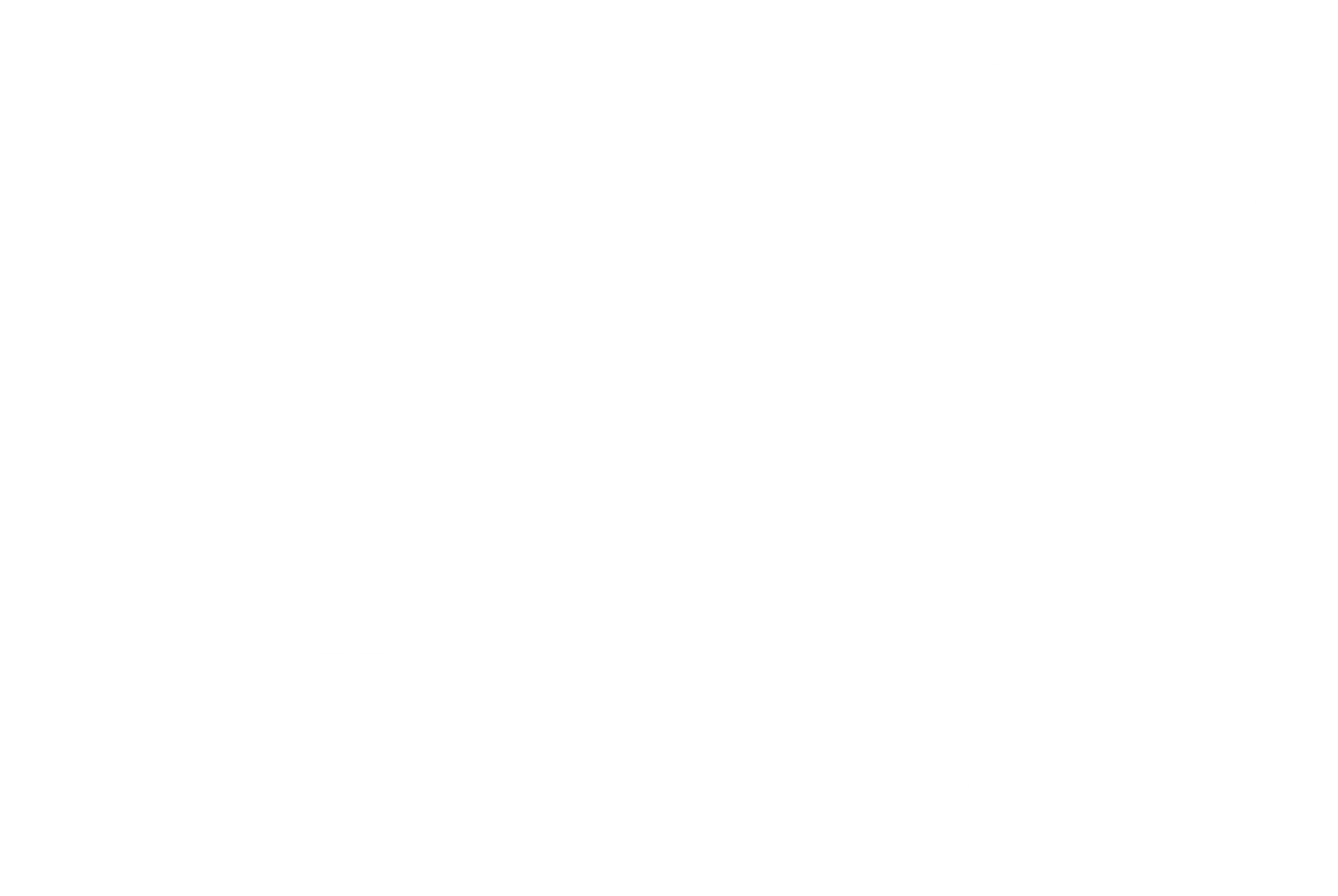 References
American Association of University Professors Research Office. (2017). Retrieved from https://www.aaup.org/sites/default/files/Academic%20Labor%20Force%20Trends%201975-2015.pdf 

Brown, T. (2009). Change by design. New York, NY: HarperCollins Publishers.

Flaherty, C. (2014). So much to do, so little time. Inside Higher Ed. Retrieved from https://www.insidehighered.com/news/2014/04/09/research-shows-professors-work-long-hours-and-spend-much-day-meetings

Interaction Design Foundation. (2018). Design thinking: A Non-linear process. Interaction Design Foundation. Retrieved from https://www.interaction-design.org/literature/article/what-is-design-thinking-and-why-is-it-so-popular

Jaschik, S., Lederman, D. (Eds.). (2017). 2017 Survey of faculty attitudes on technology. Inside Higher Ed and Gallup. Retrieved from https://www.insidehighered.com/system/files/media/2017%20Survey%20of%20Faculty%20Atittudes%20on%20Technology_0.pdf 

Rogers, E. (1983). Diffusion of innovation. New York, NY: Free Pres of Glencoe.